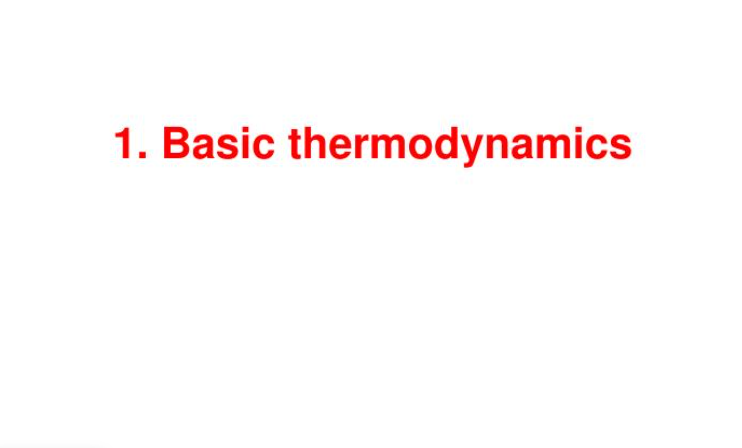 Summary of lectures on the discipline «Physical chemistry, part I», specialty «6B05301 – Chemistry», 2nd course, 2022-2023 (15 lectures)
https://books.google.kz/books?id=N2cpswEACAAJ&printsec=copyright&redir_esc=y#v=onepage&q&f=false
https://stemez.com/subjects/science/MPhysicalChemistry/MPhysicalChemistry.php
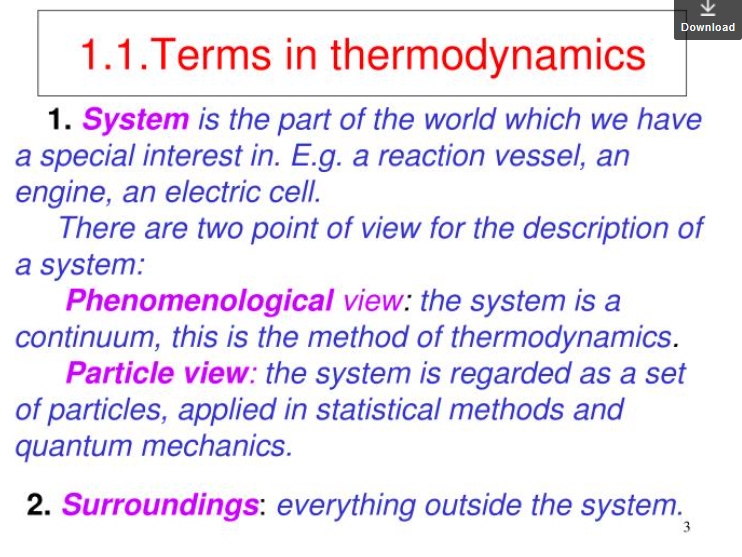 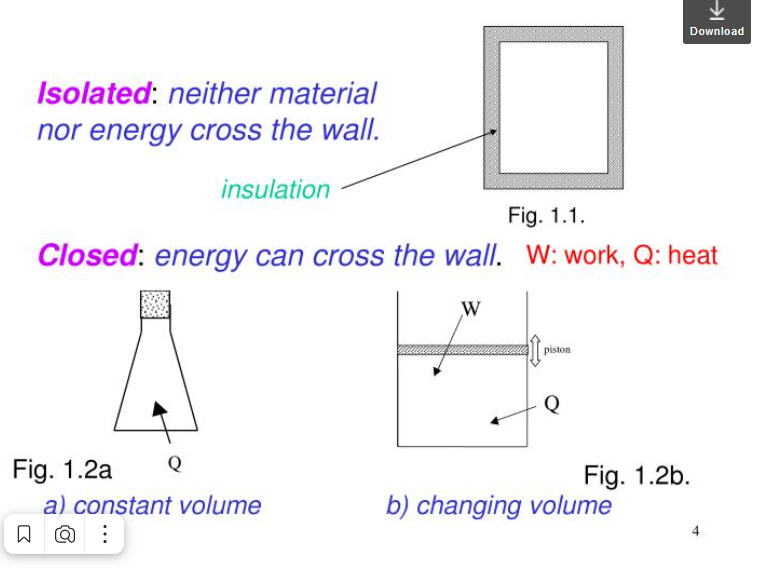 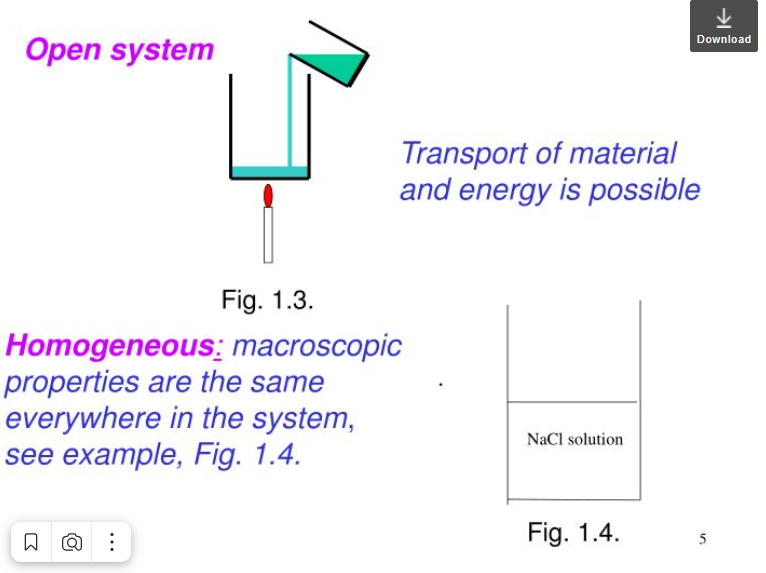 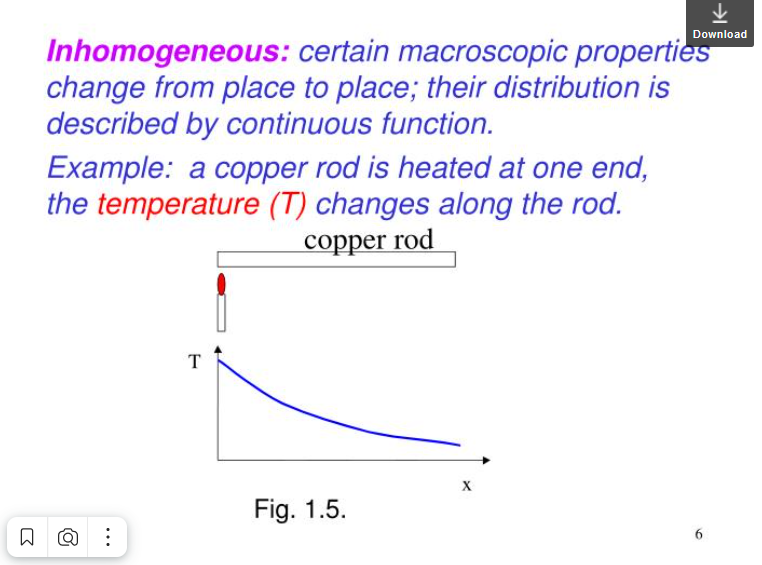 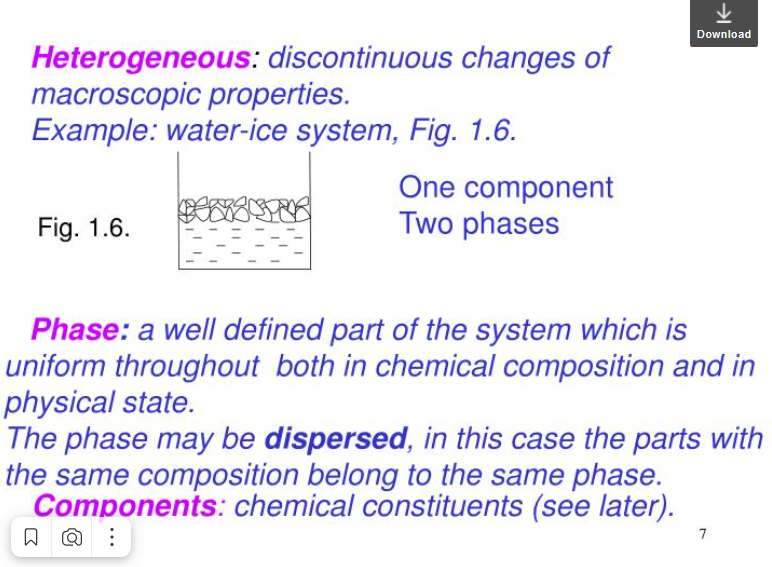 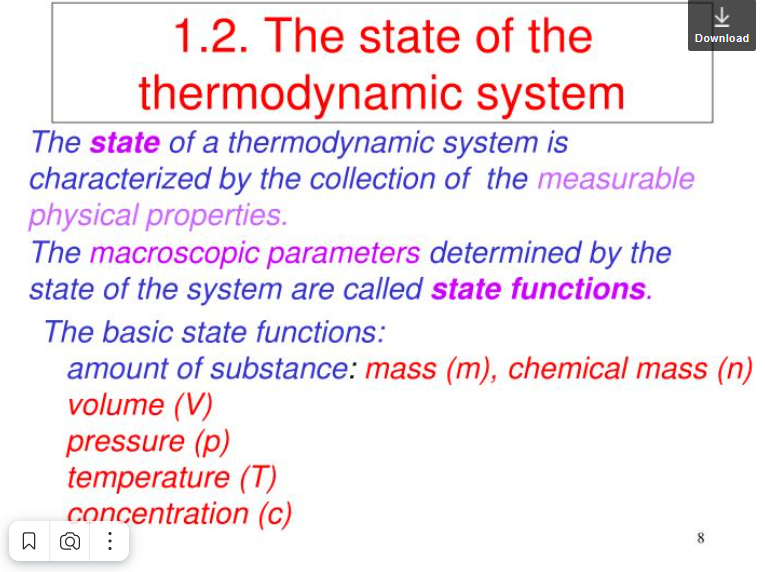 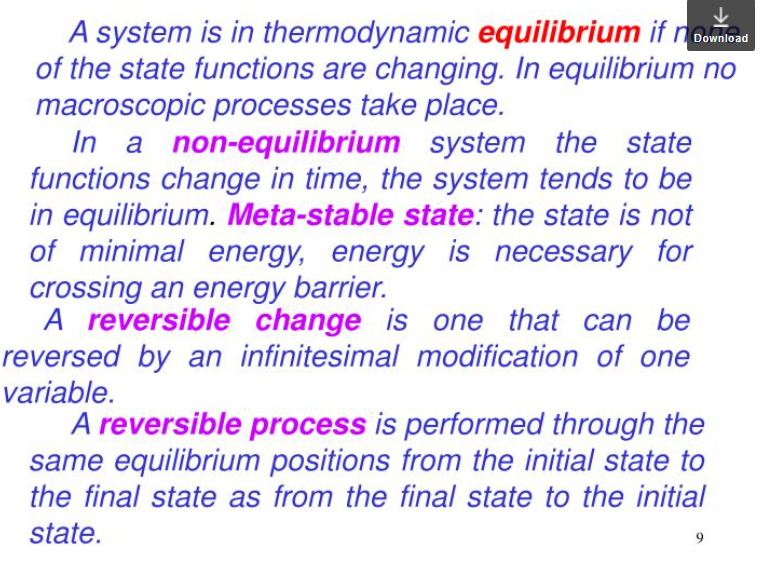 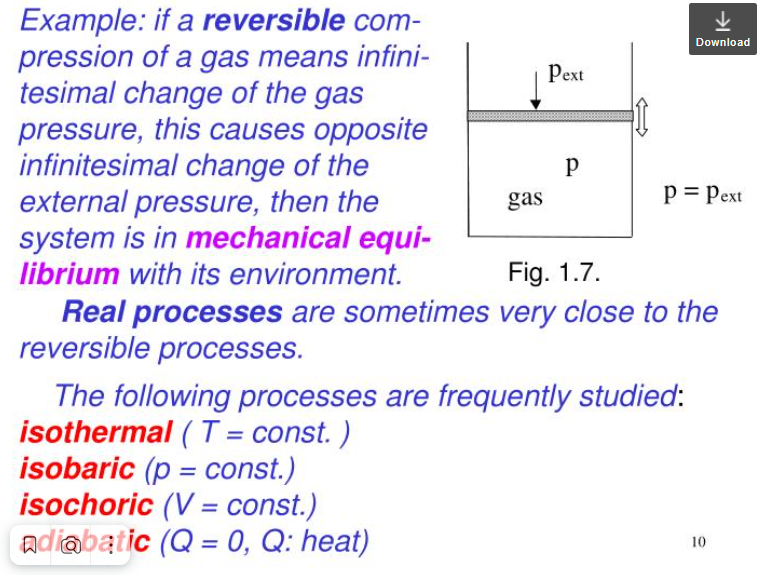 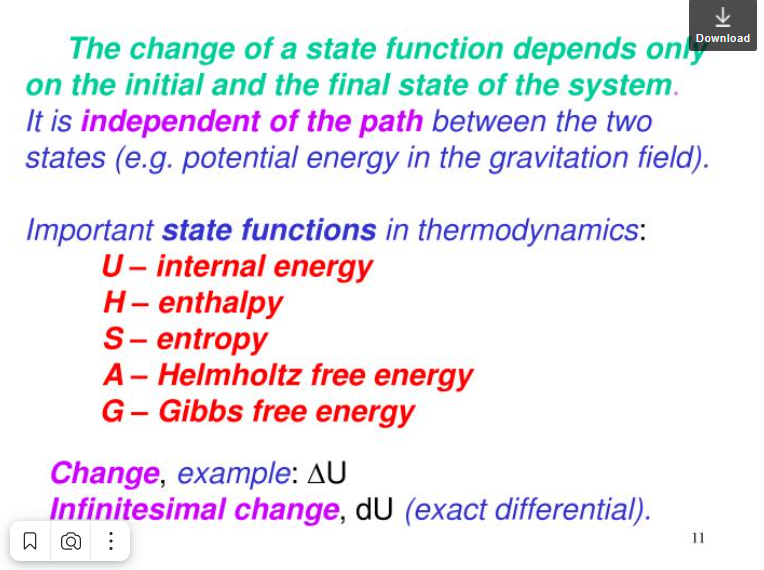 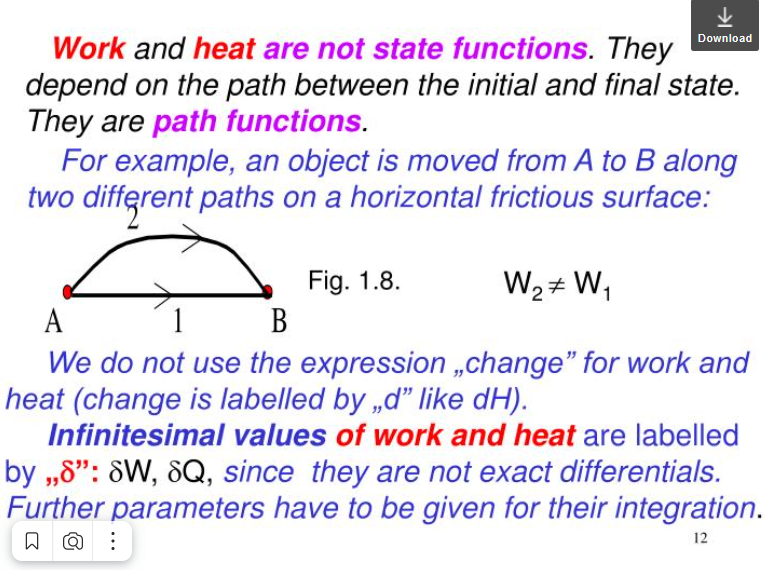 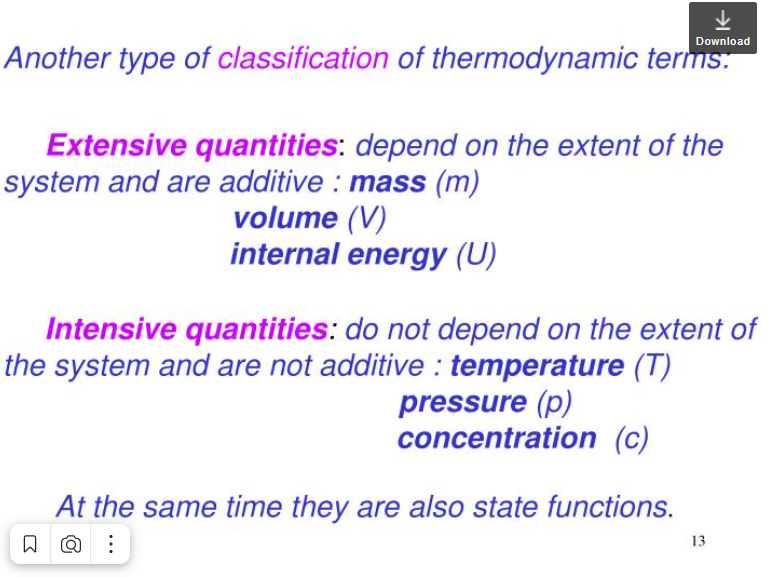 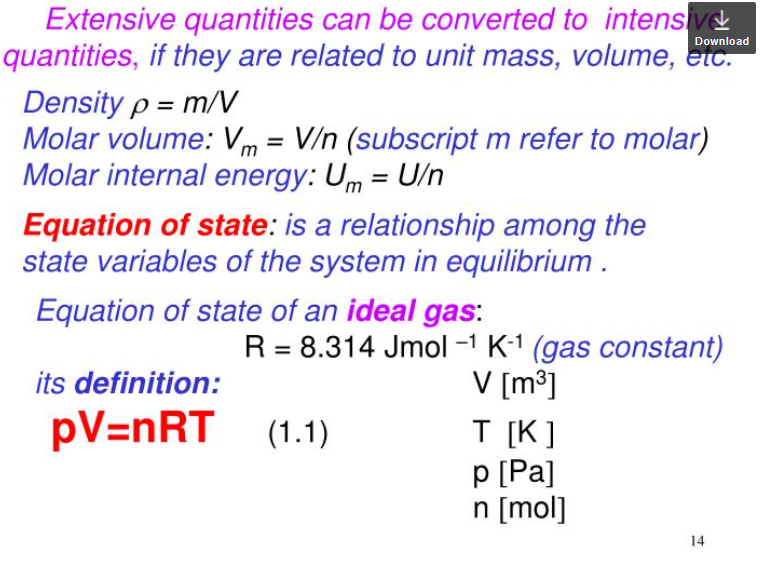 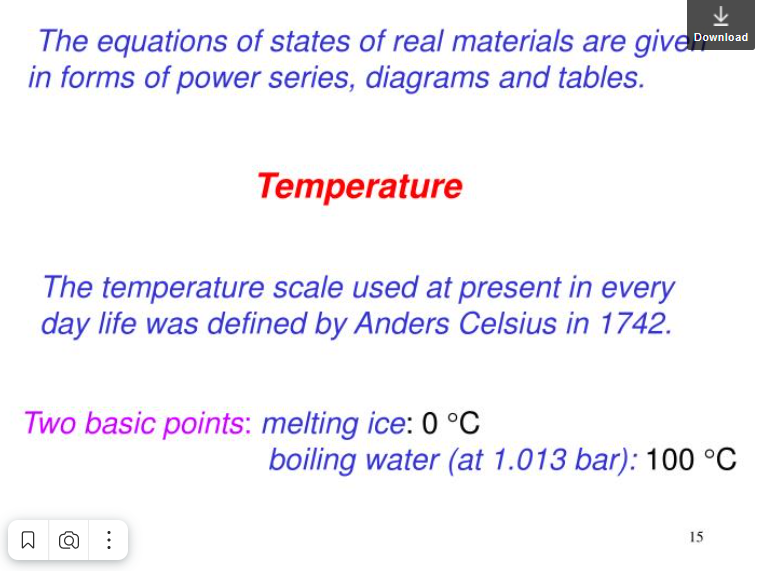 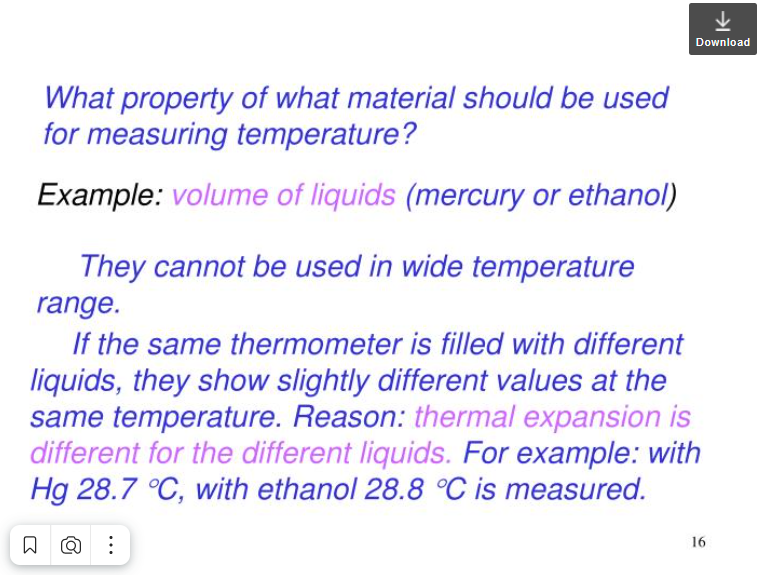 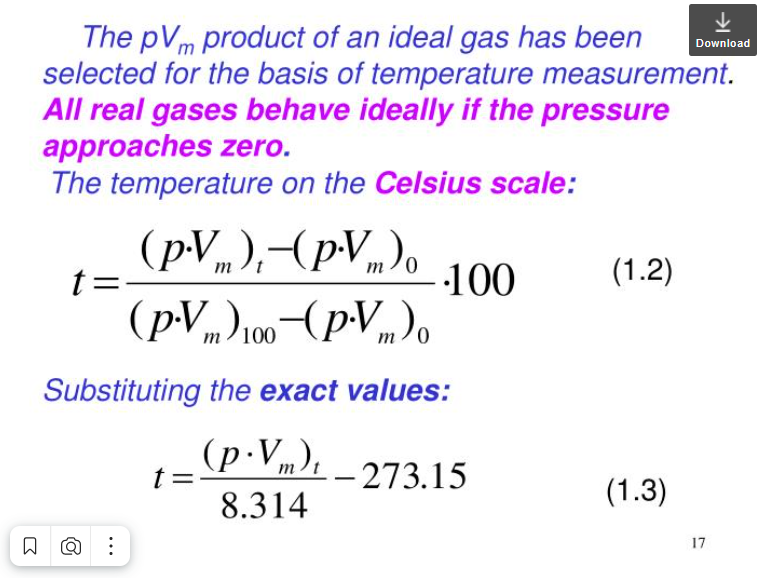 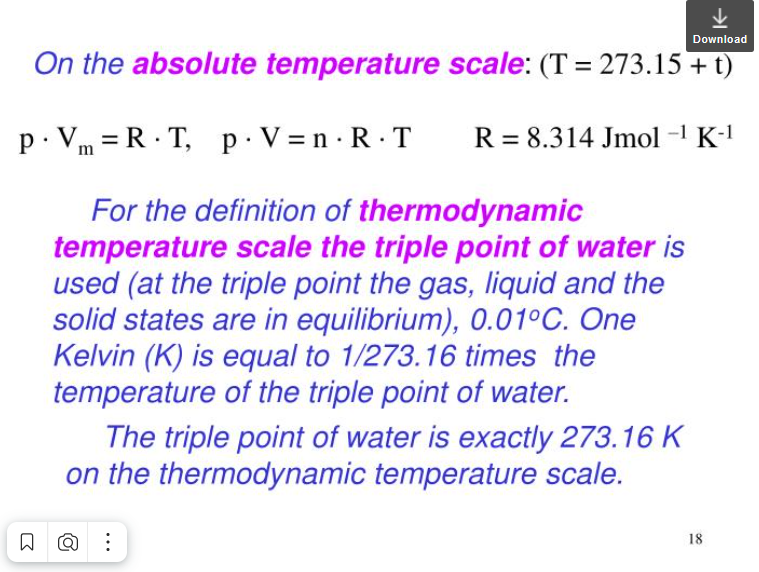 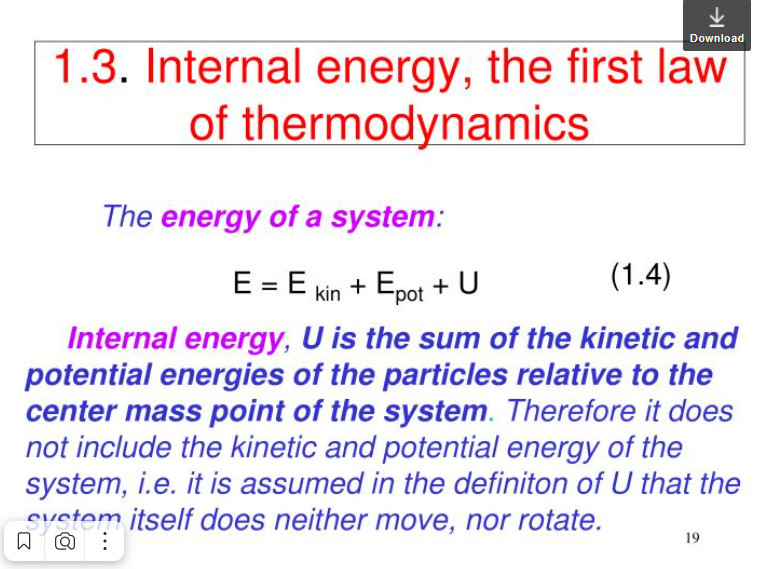 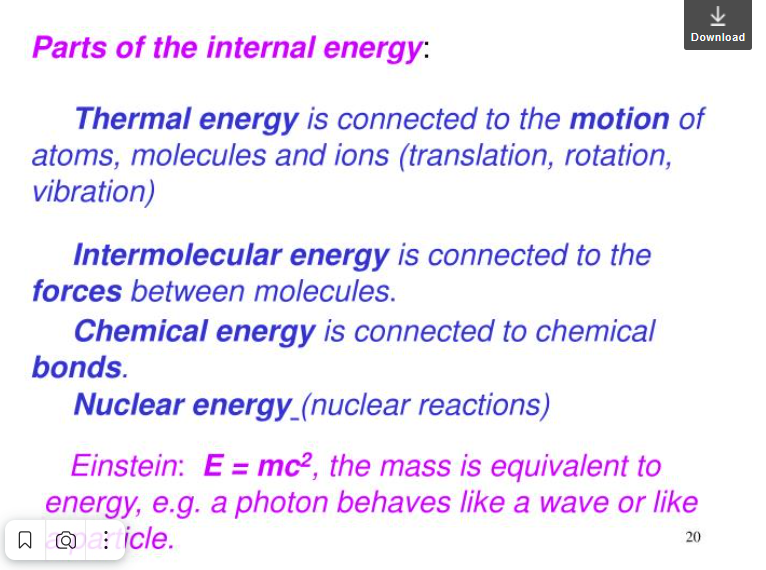 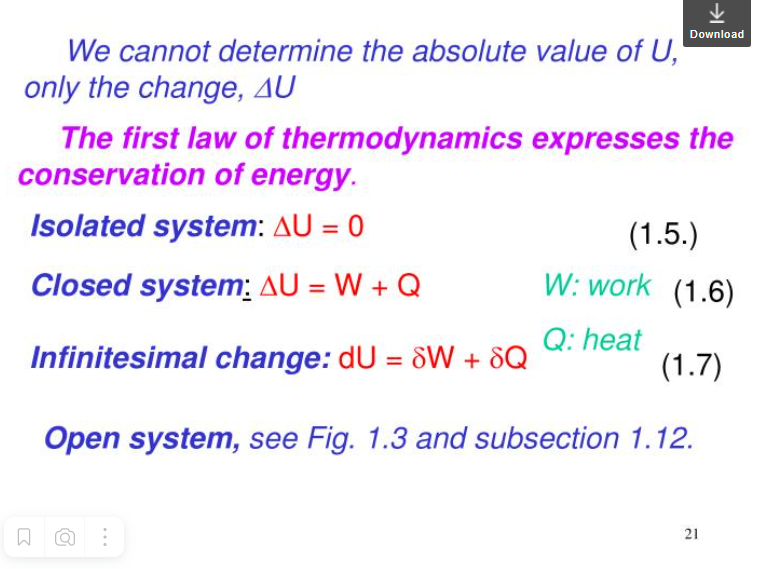 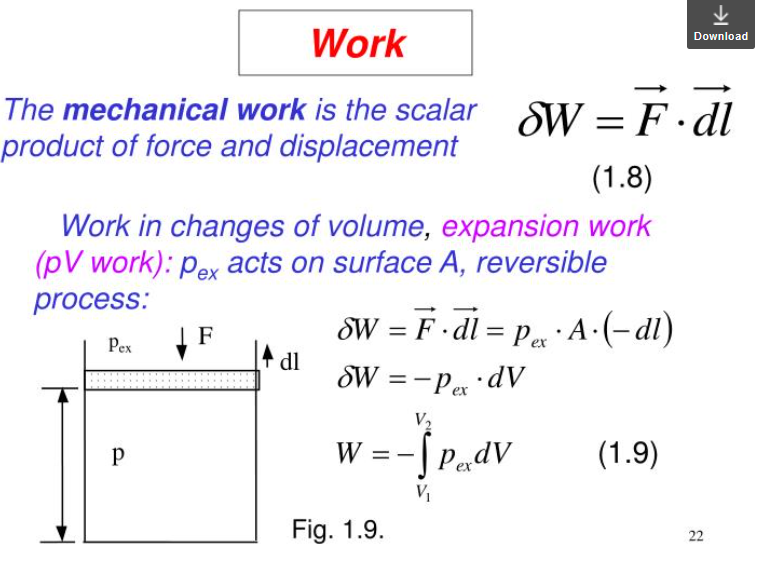 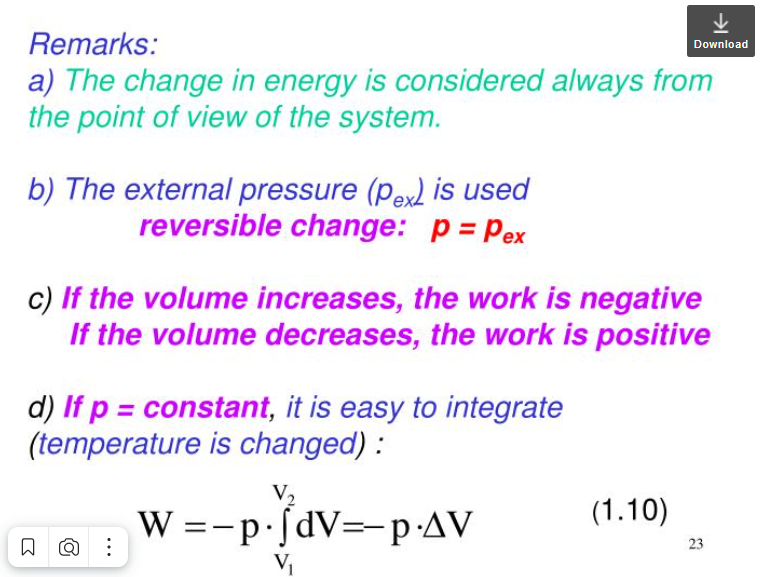 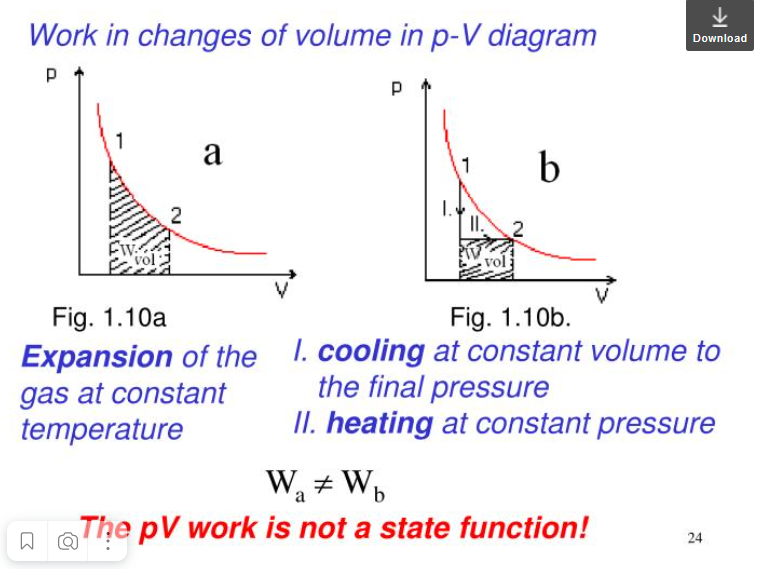 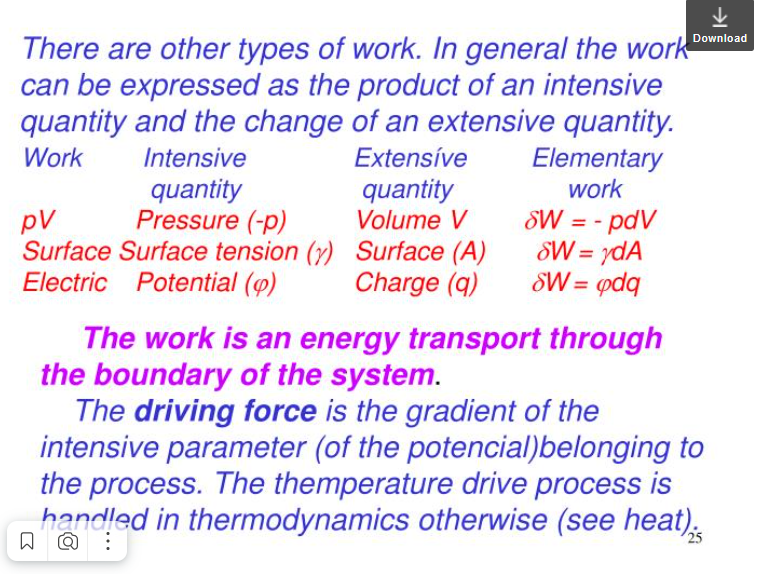 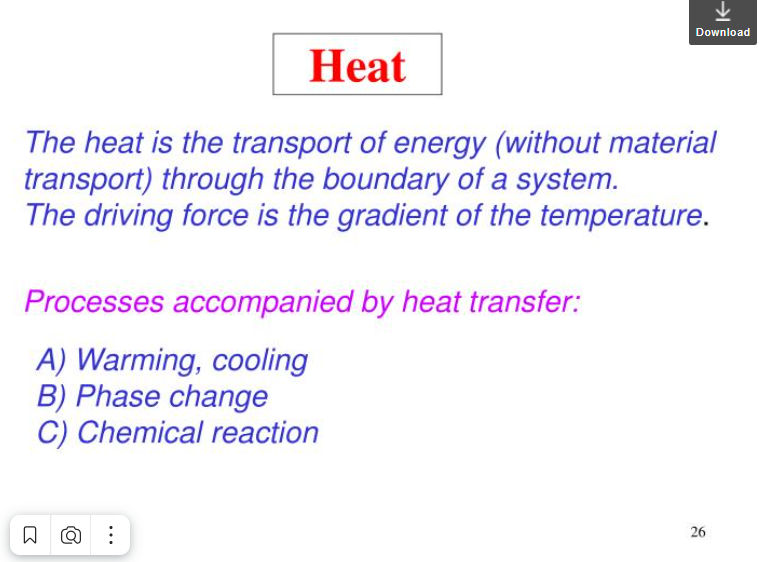 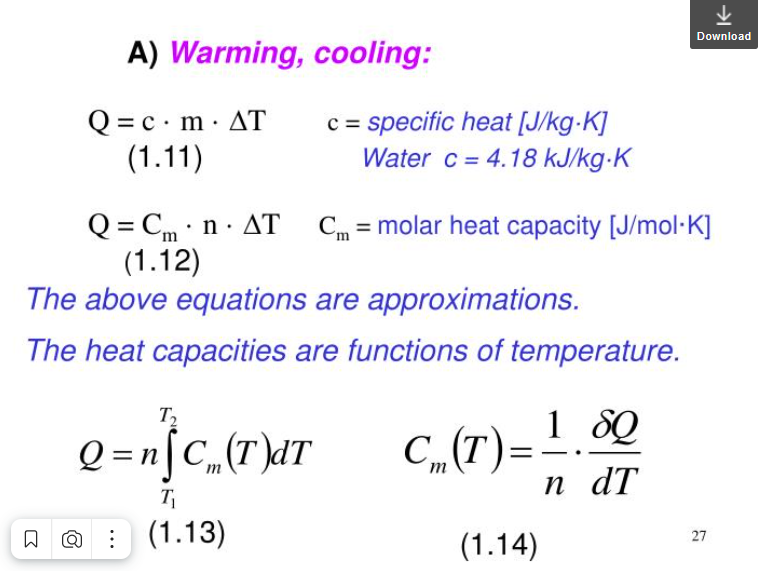 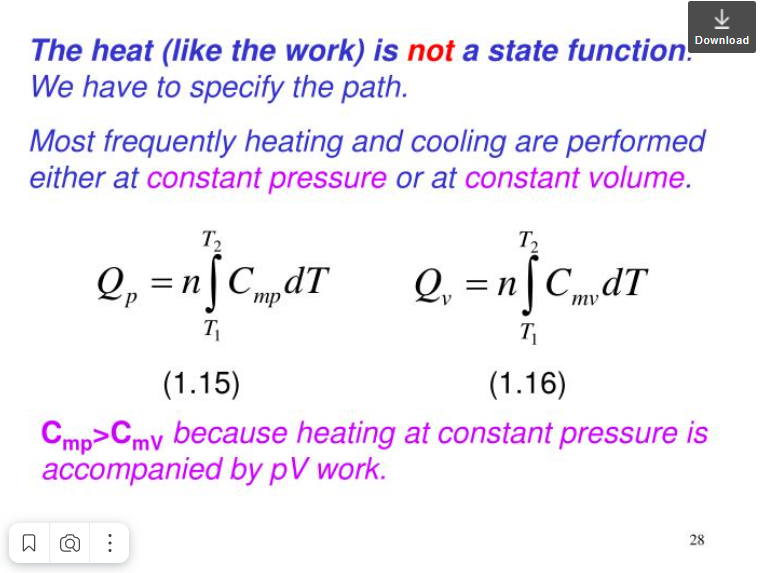 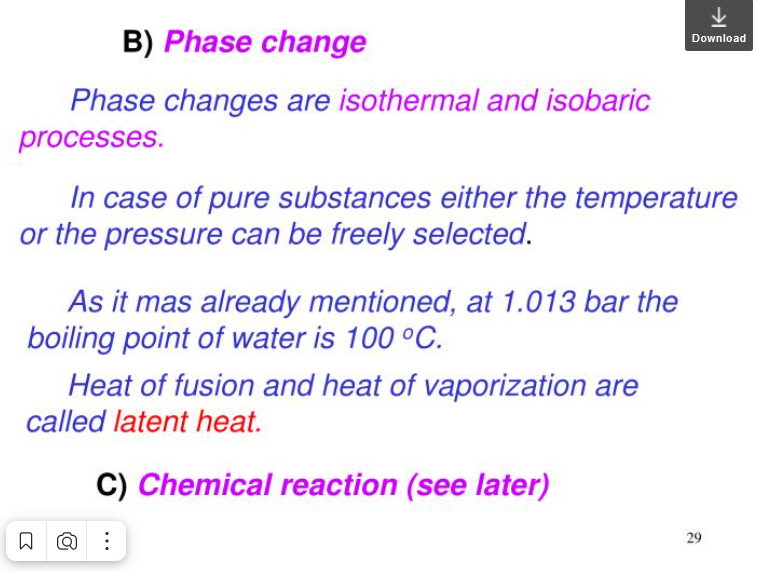 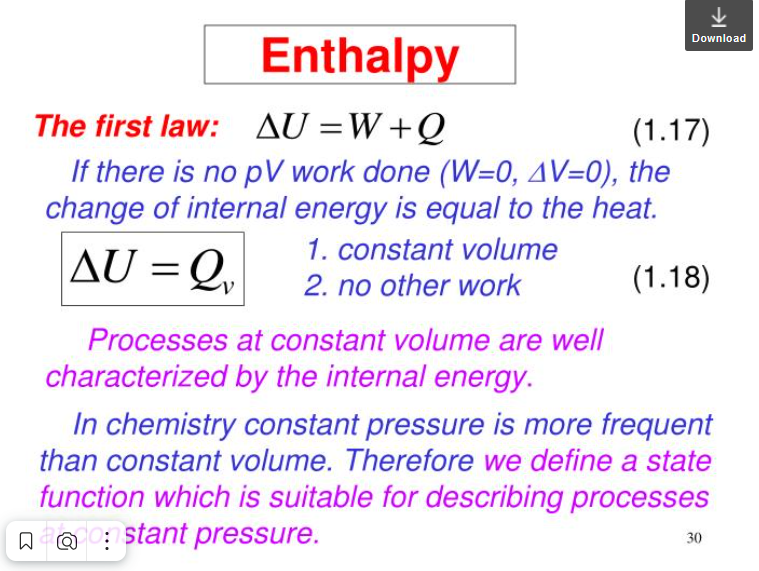 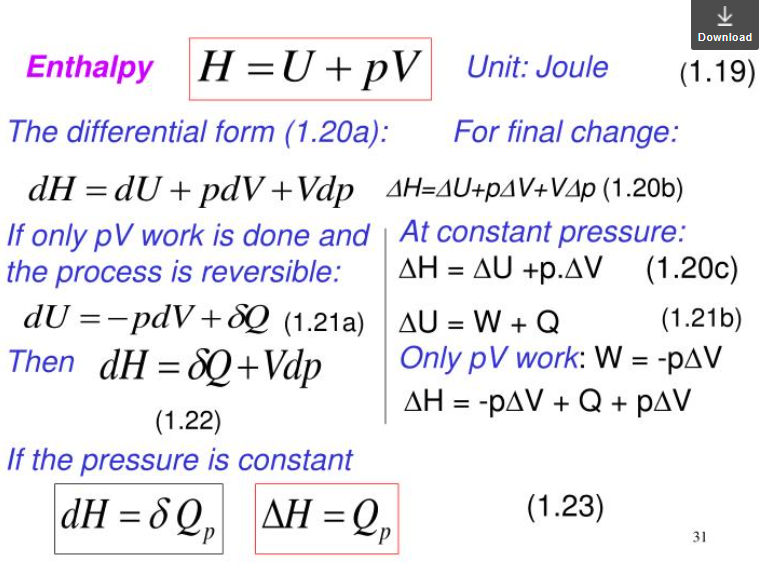 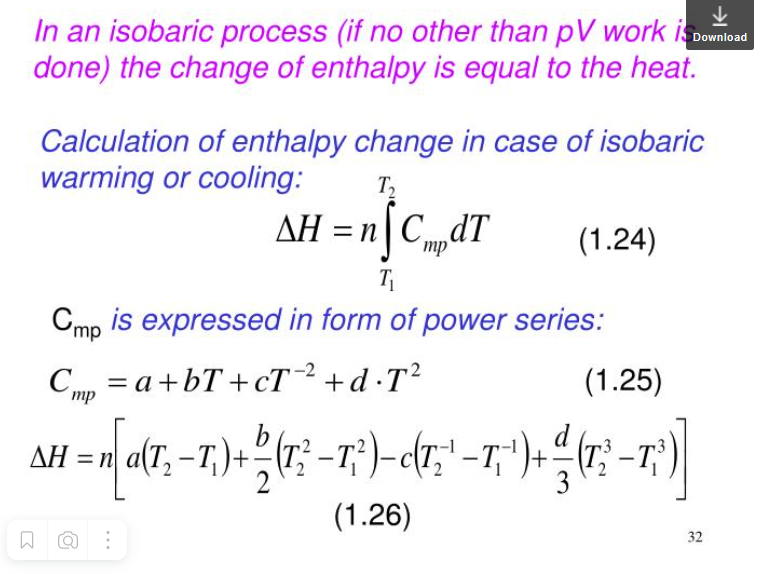 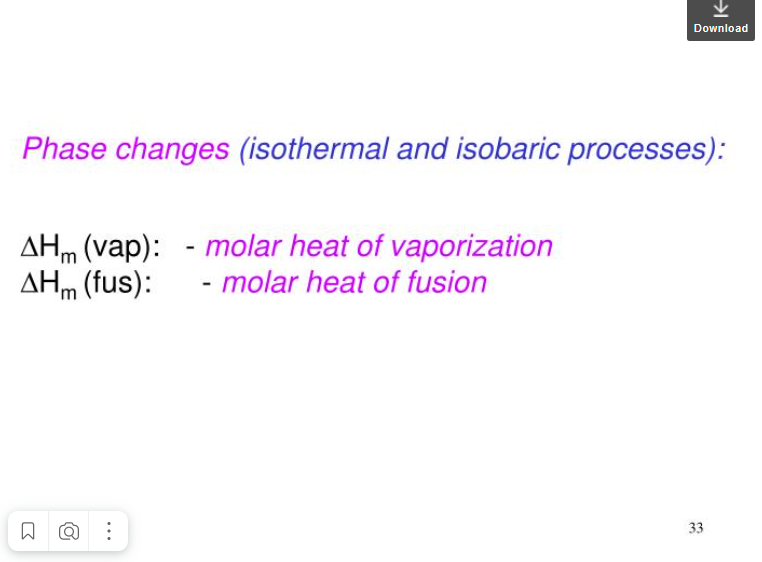 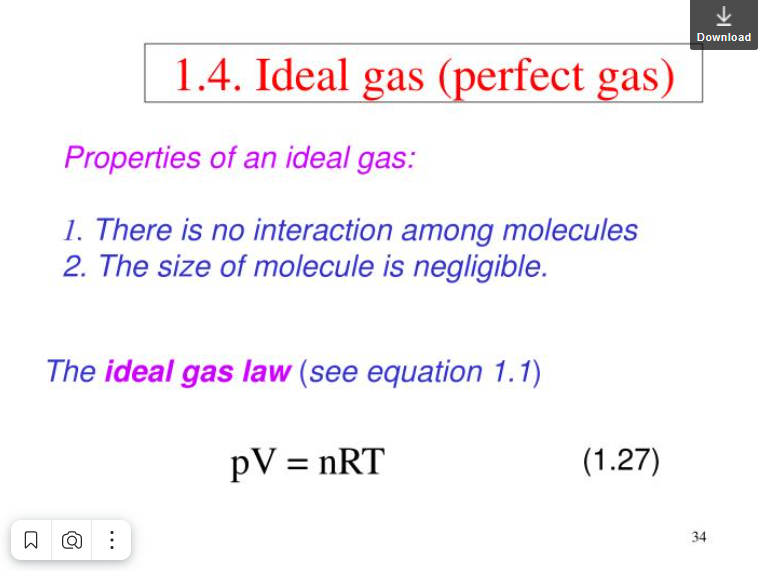 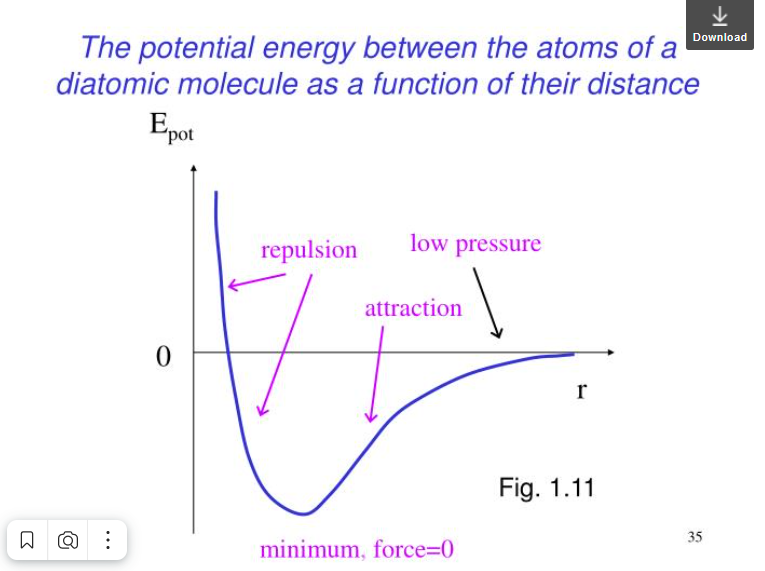 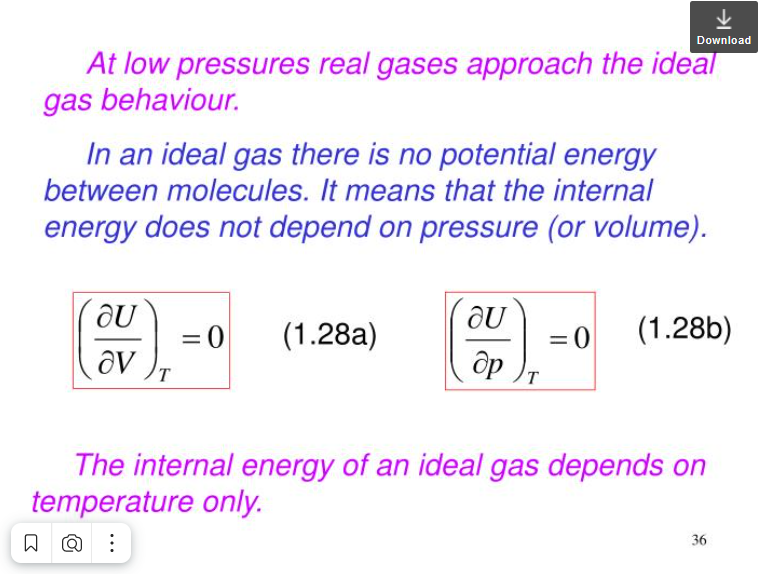 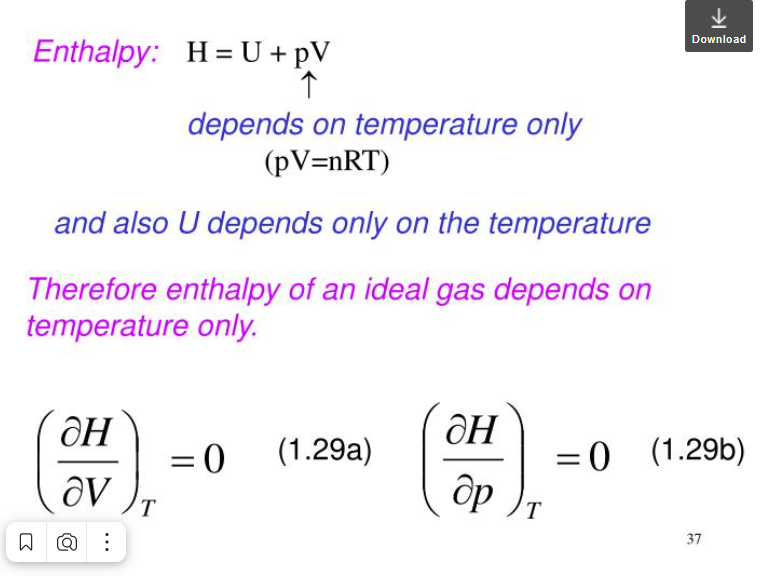 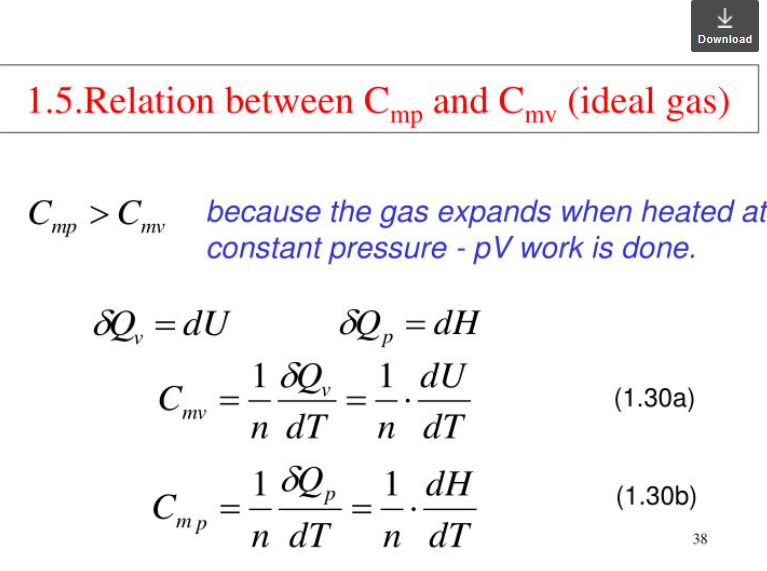 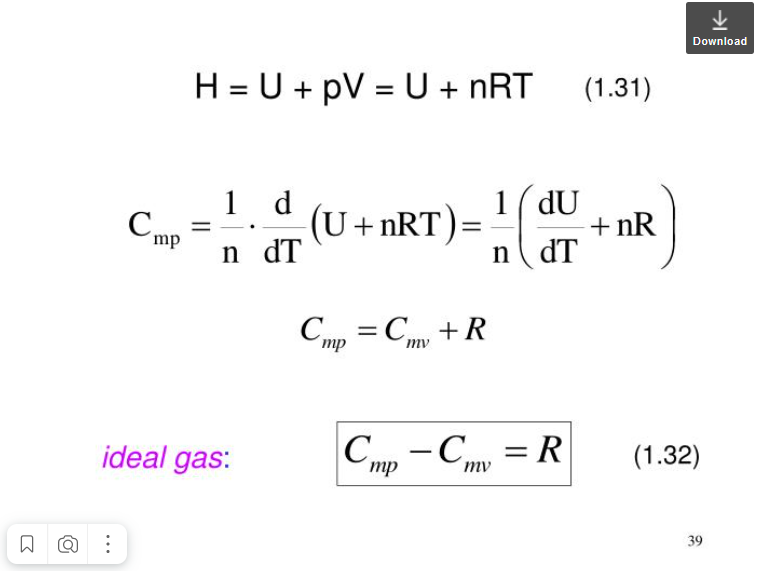 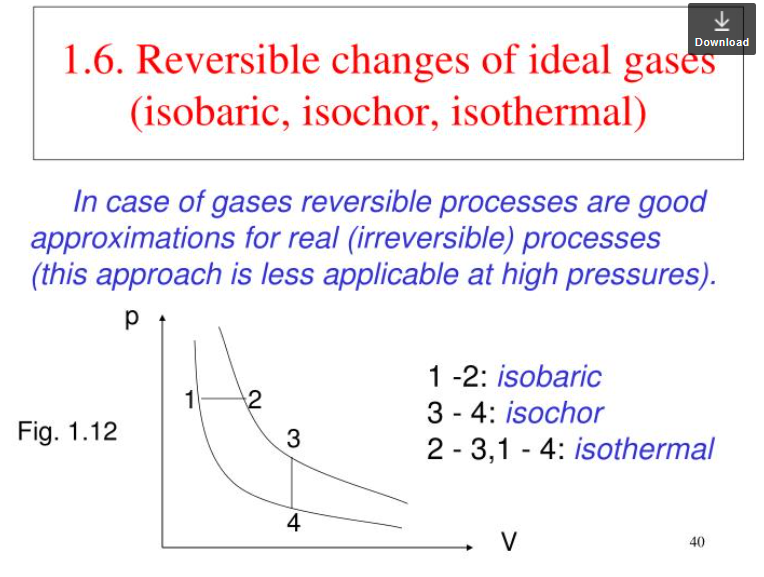 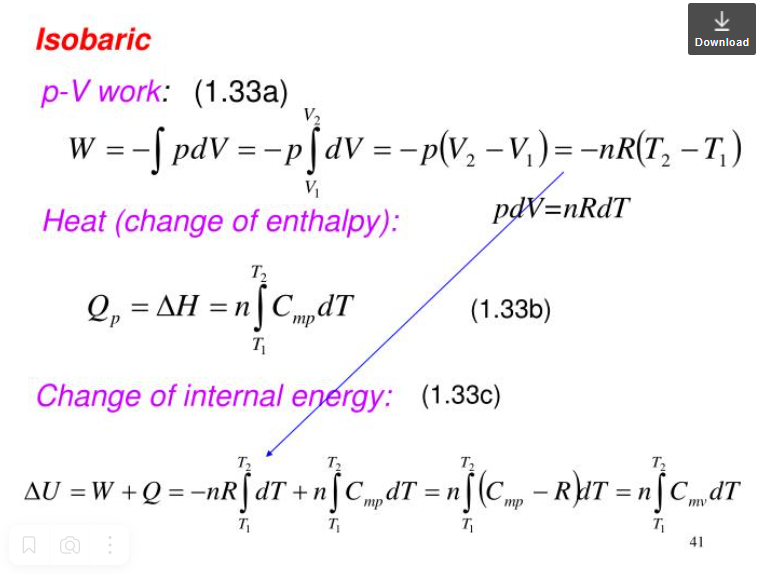 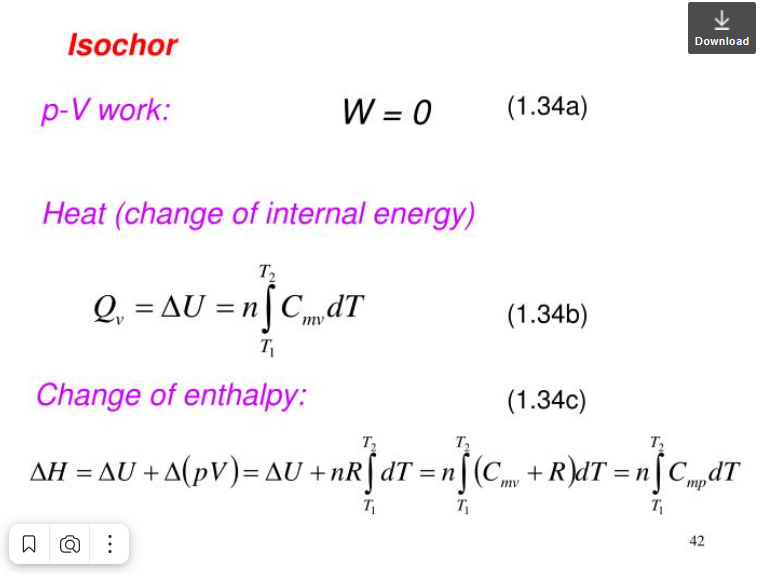 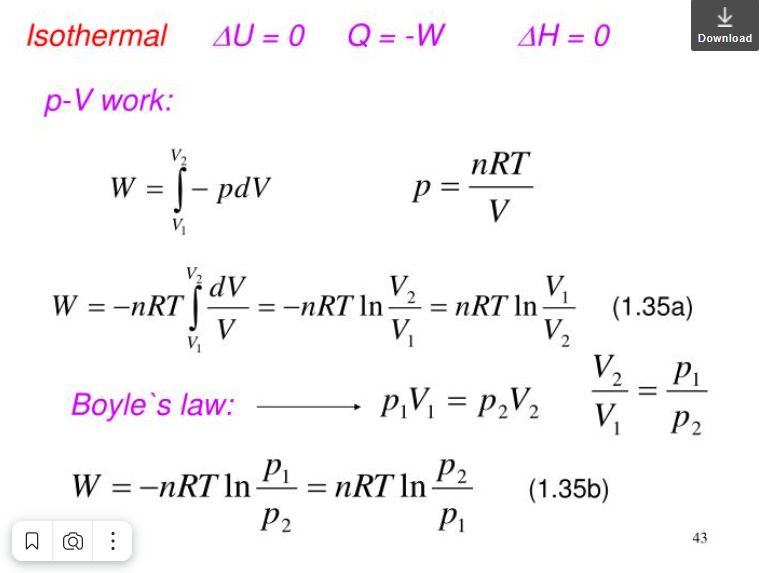 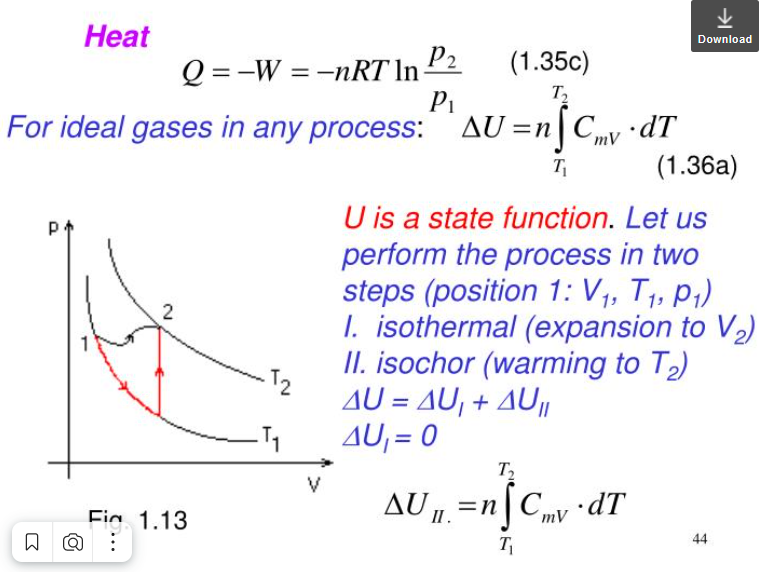 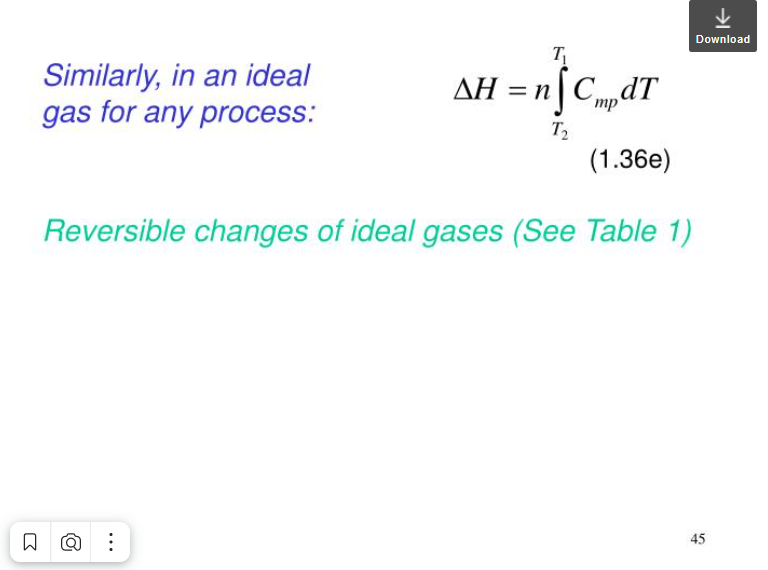 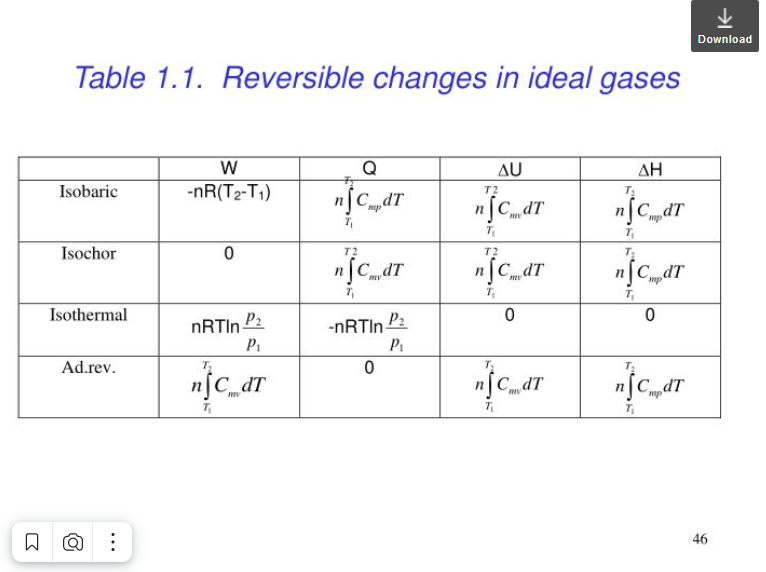 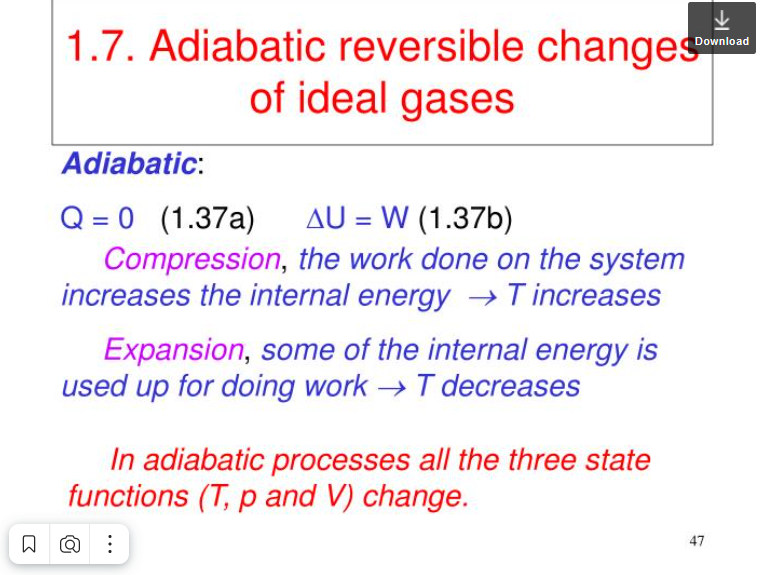 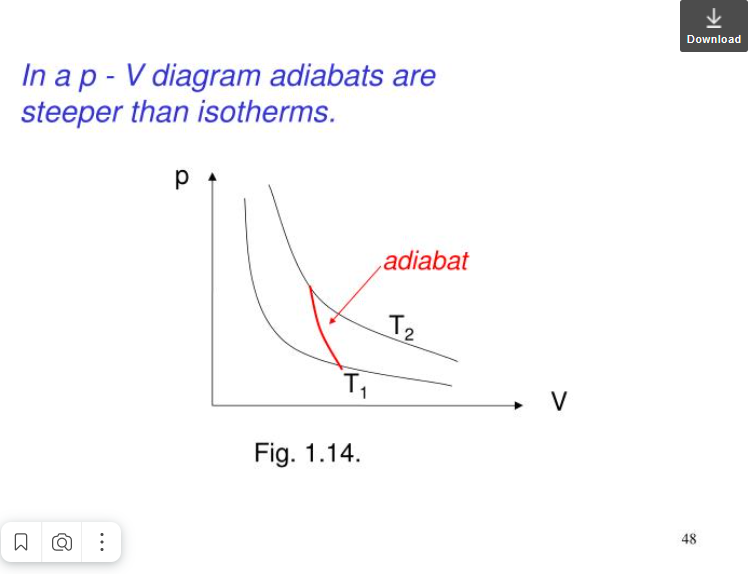 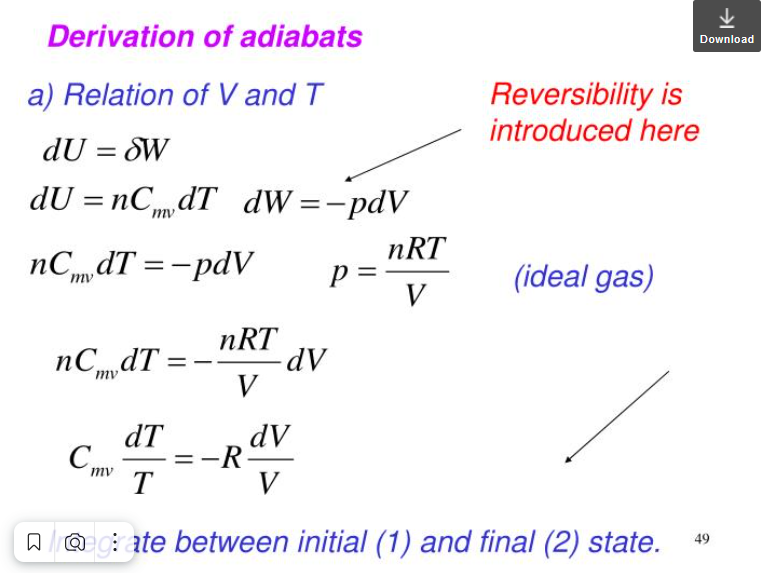 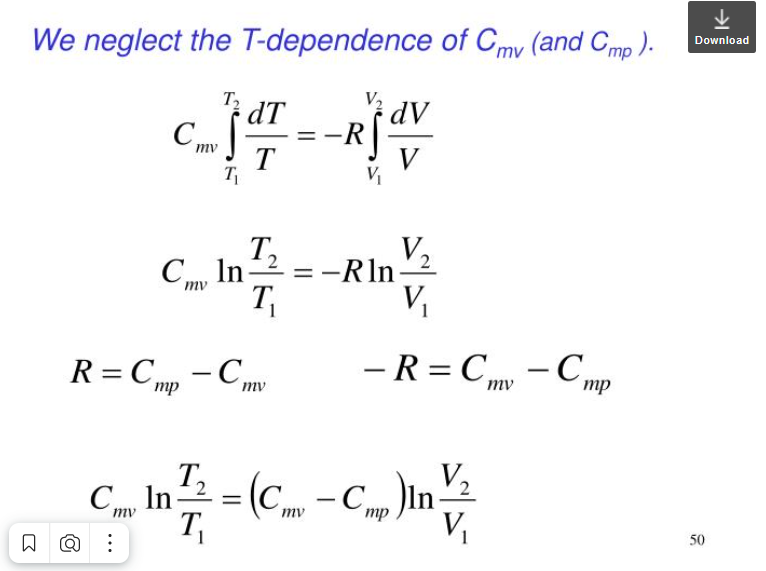 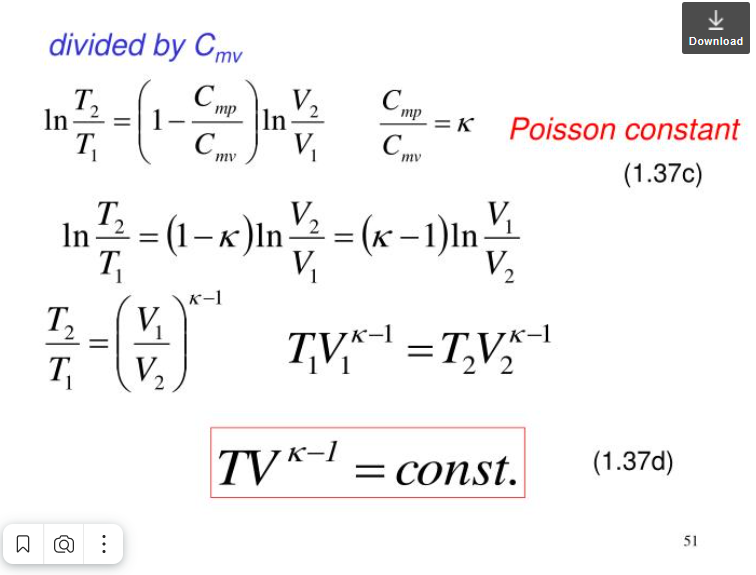 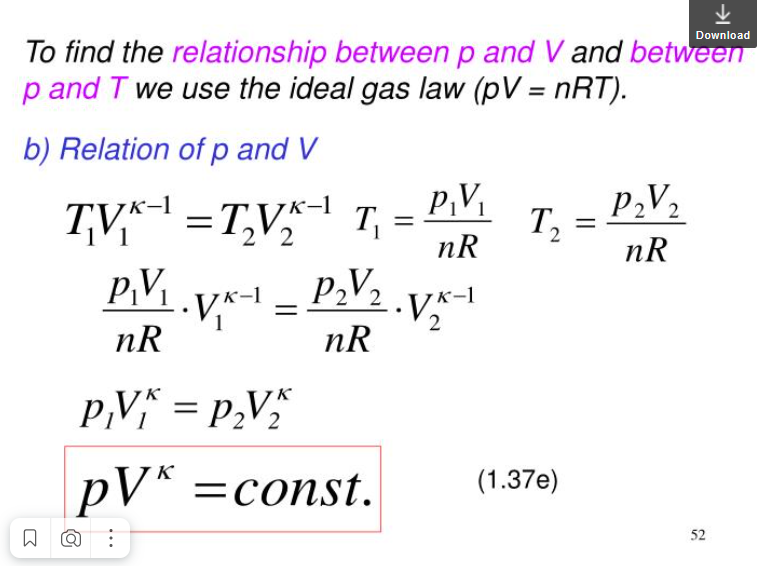 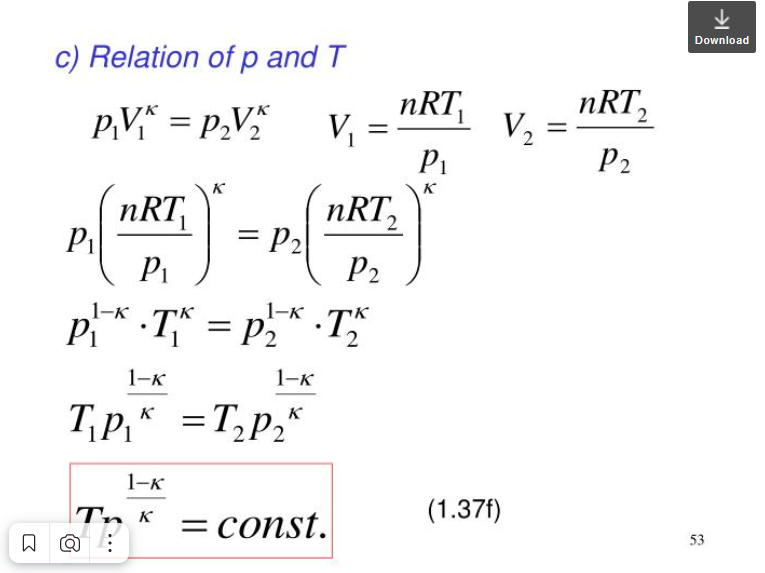 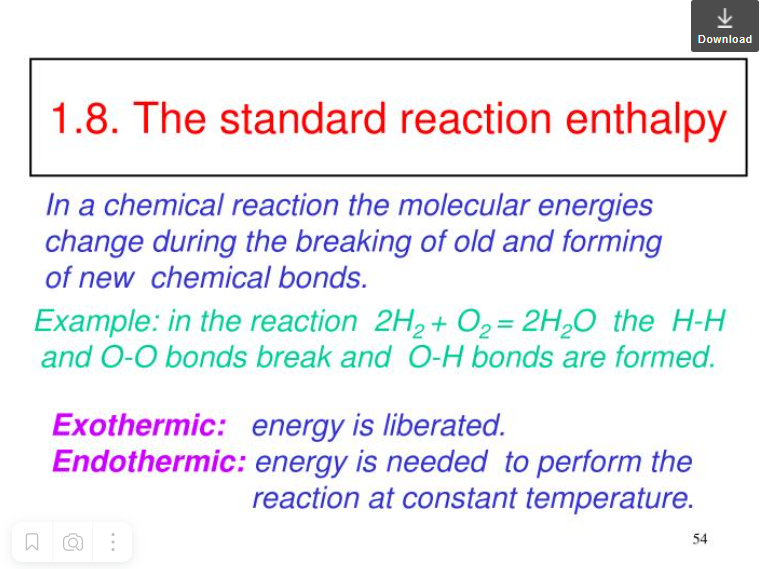 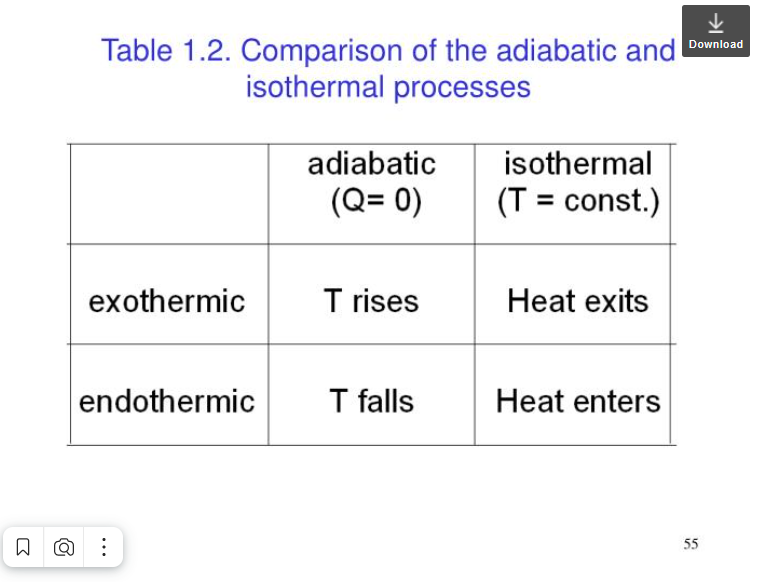 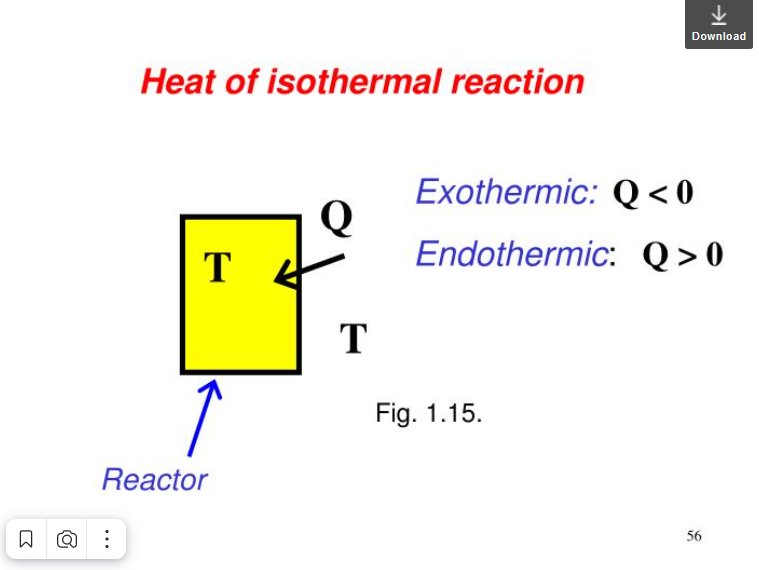 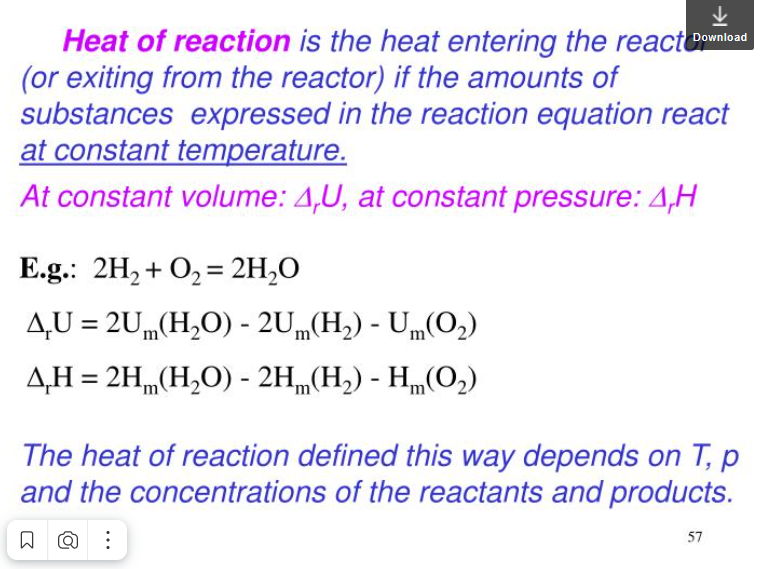 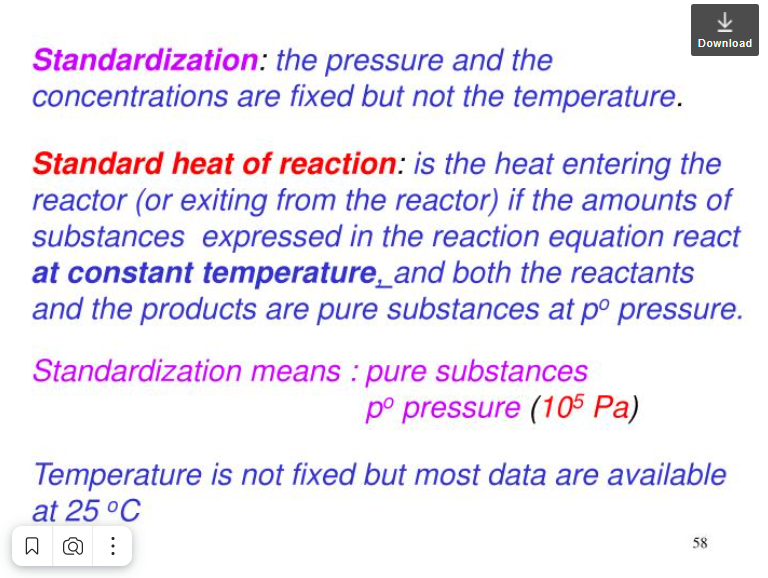 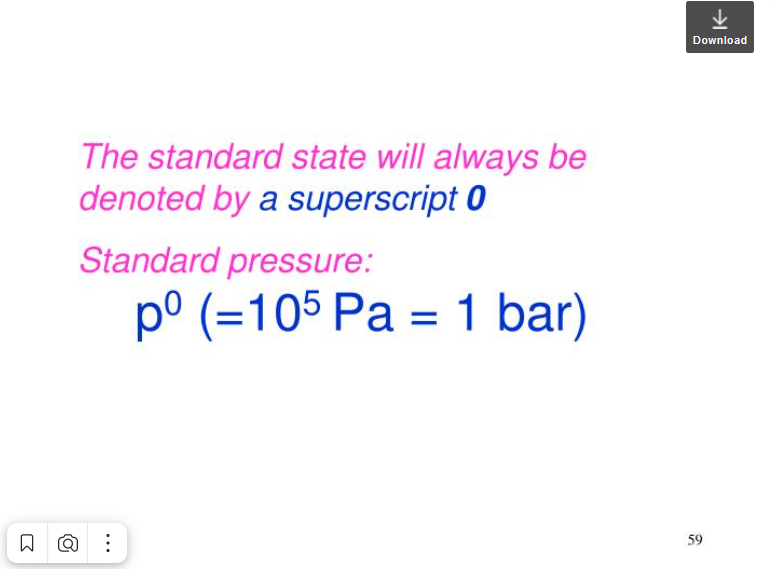 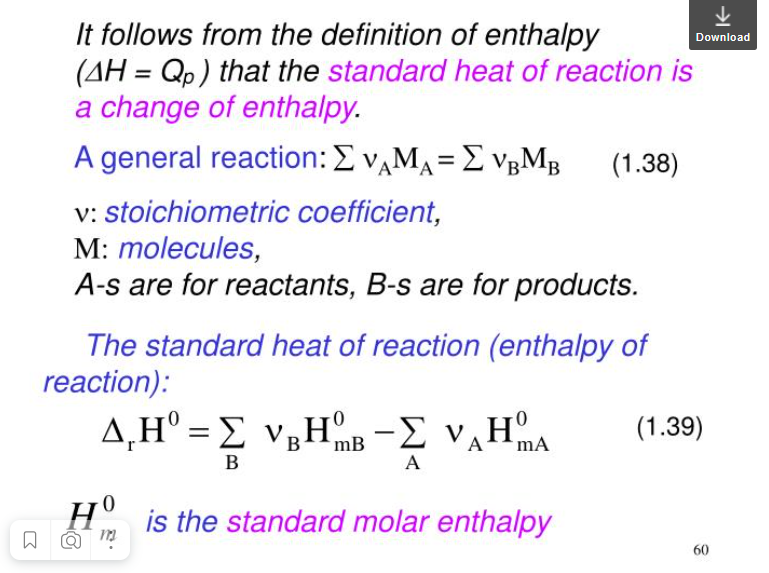 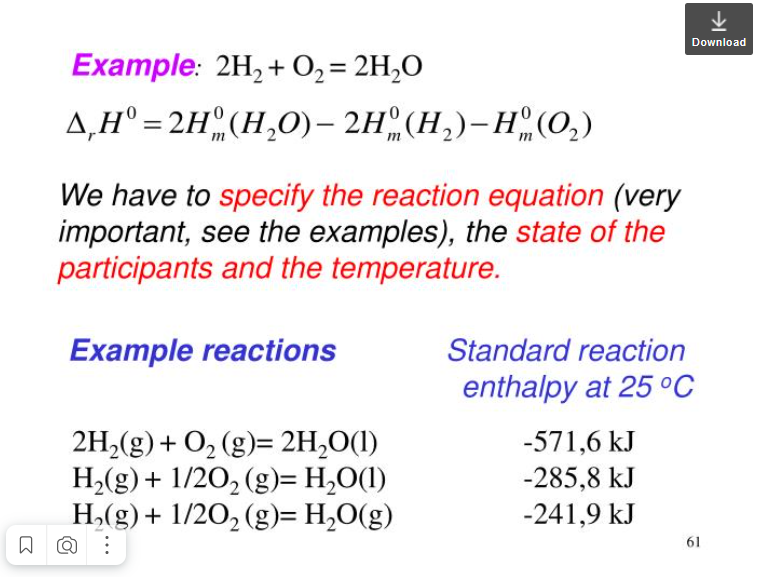 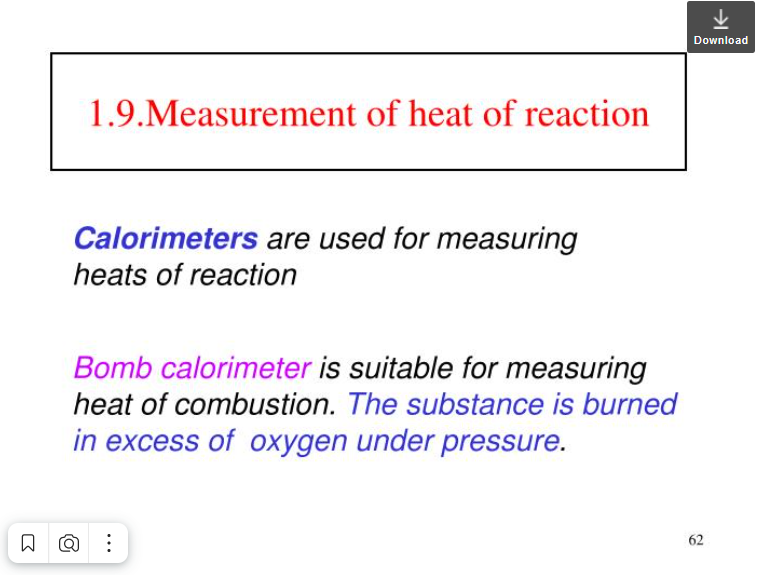 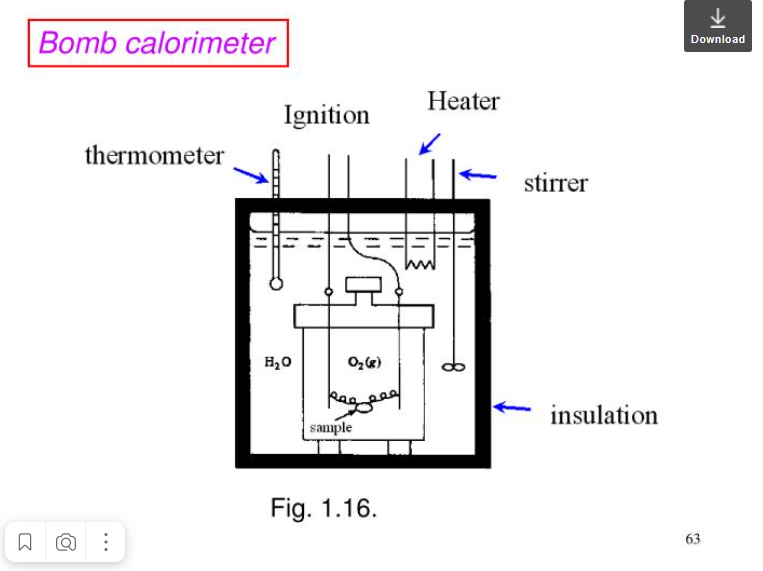 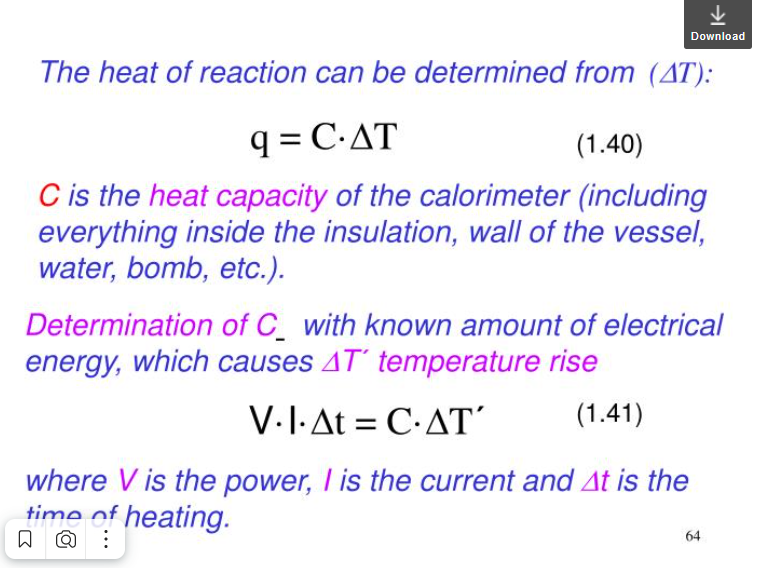 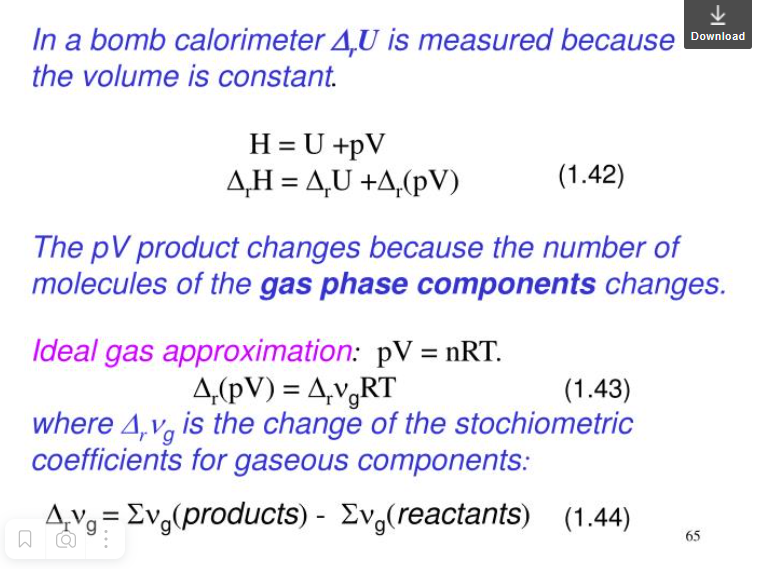 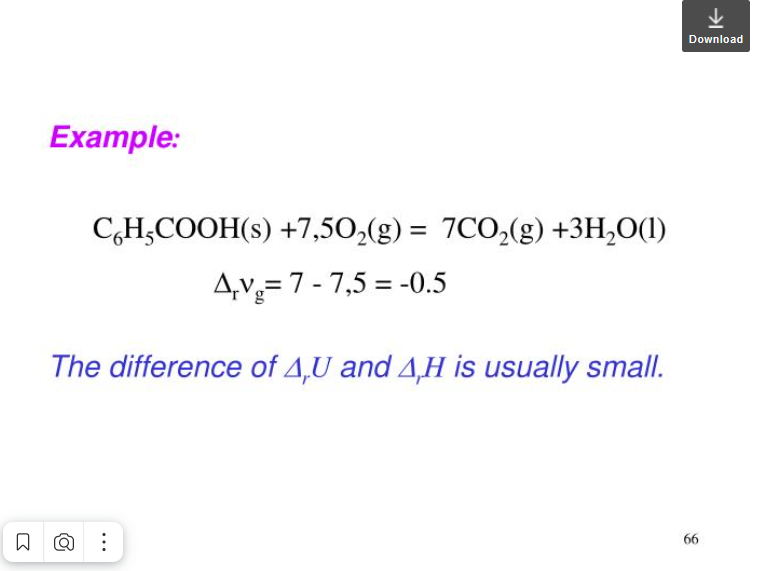 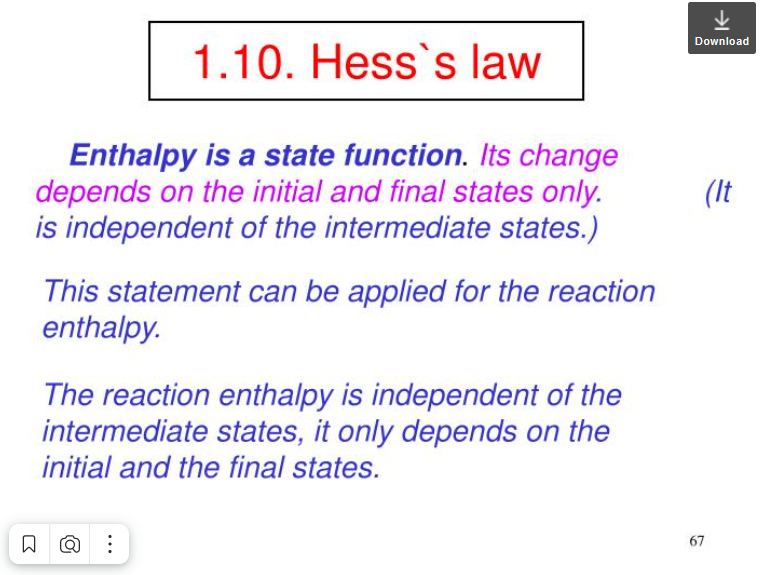 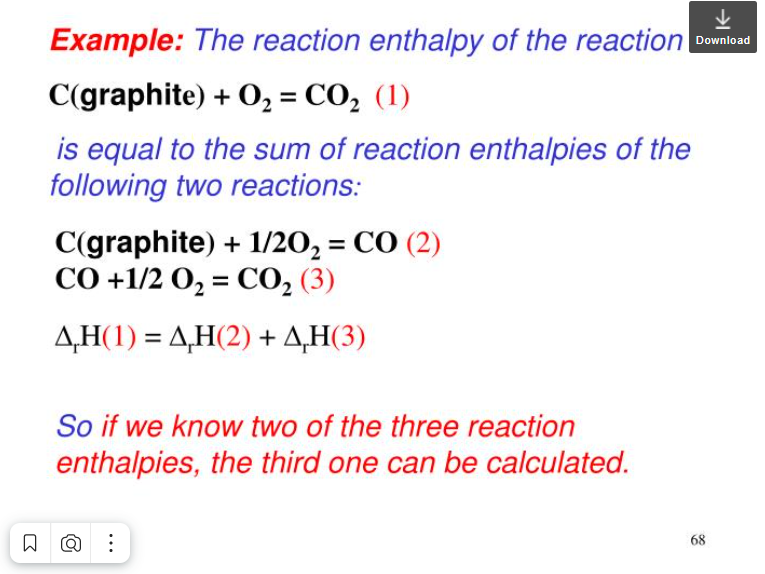 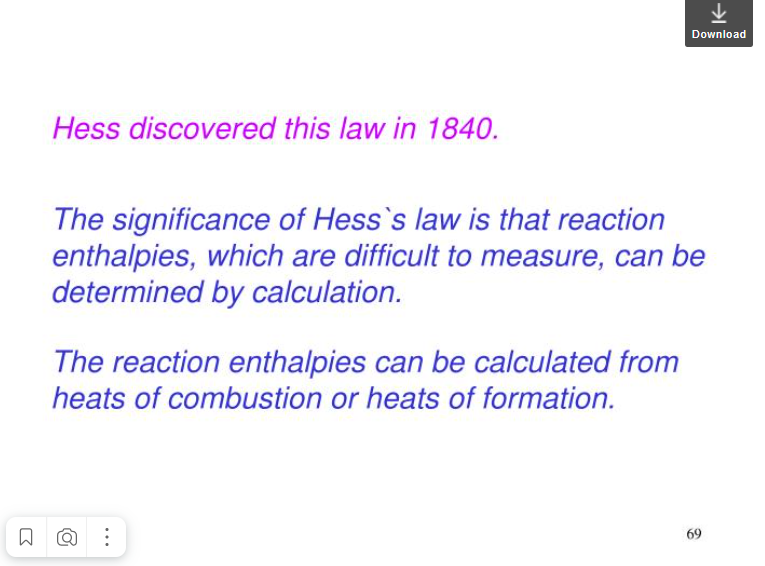 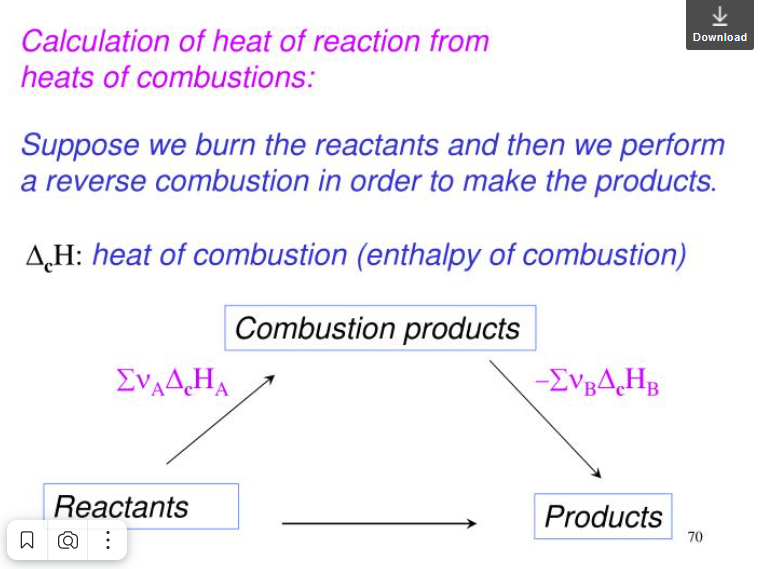 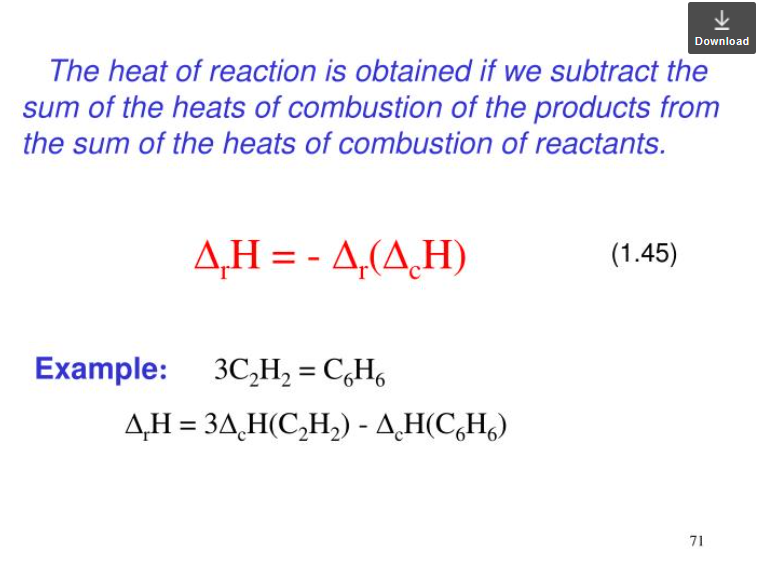 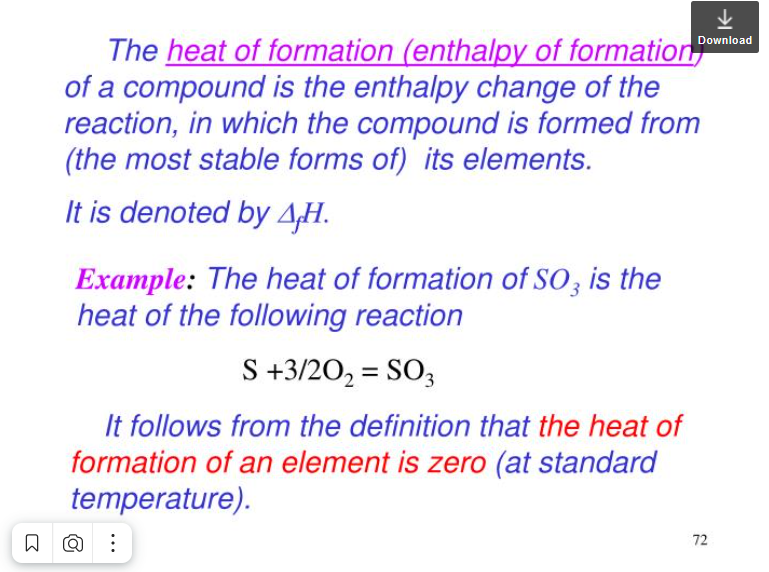 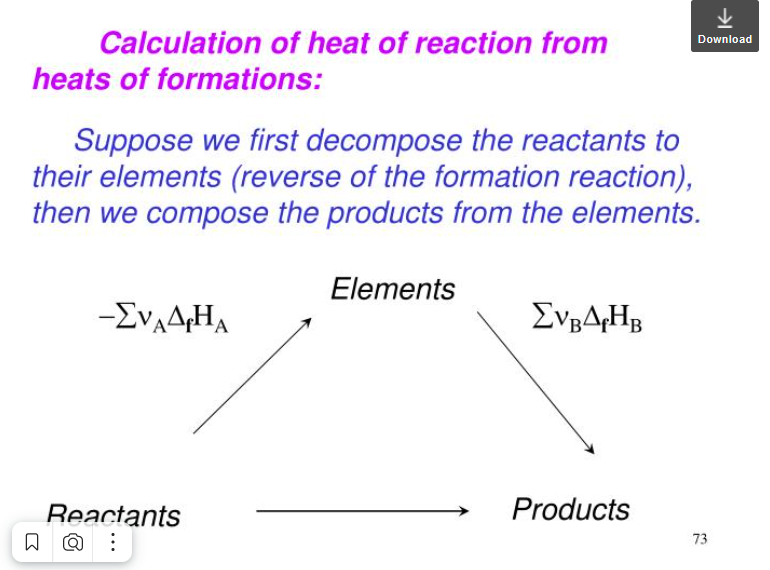 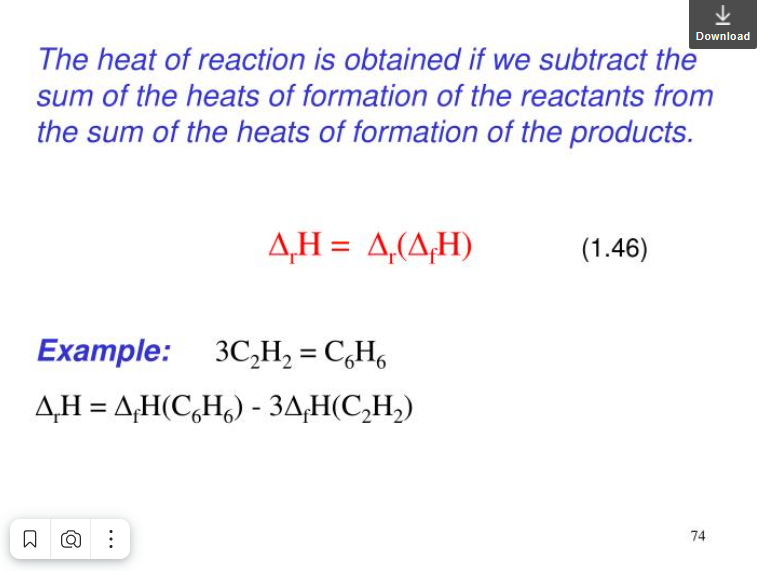 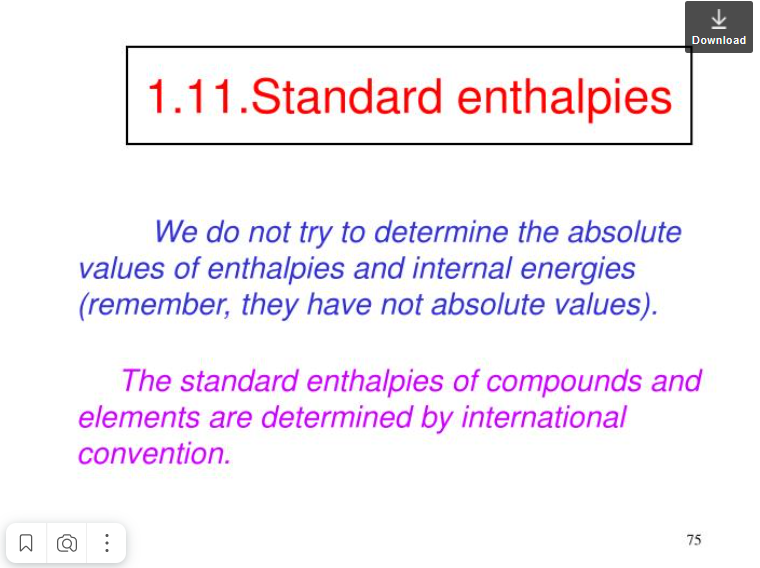 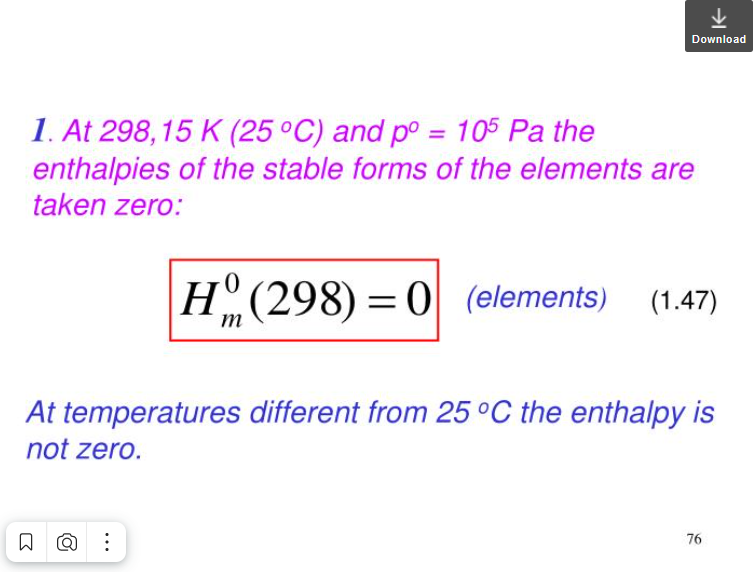 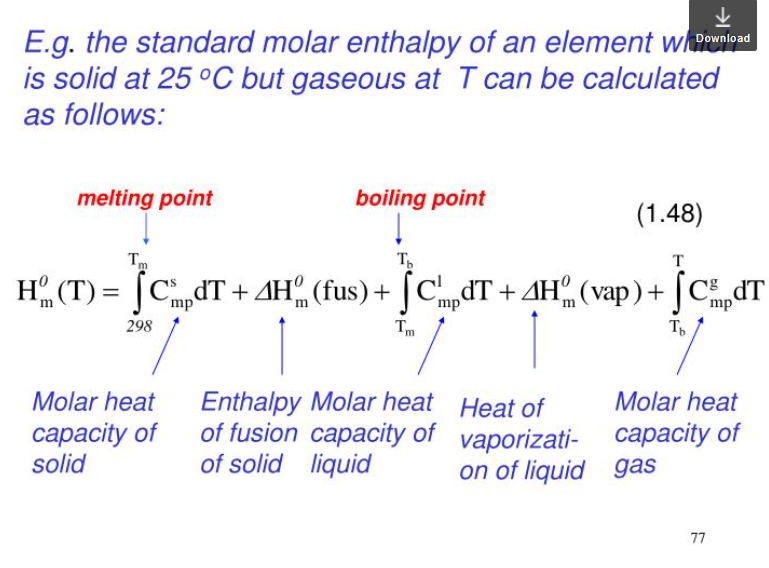 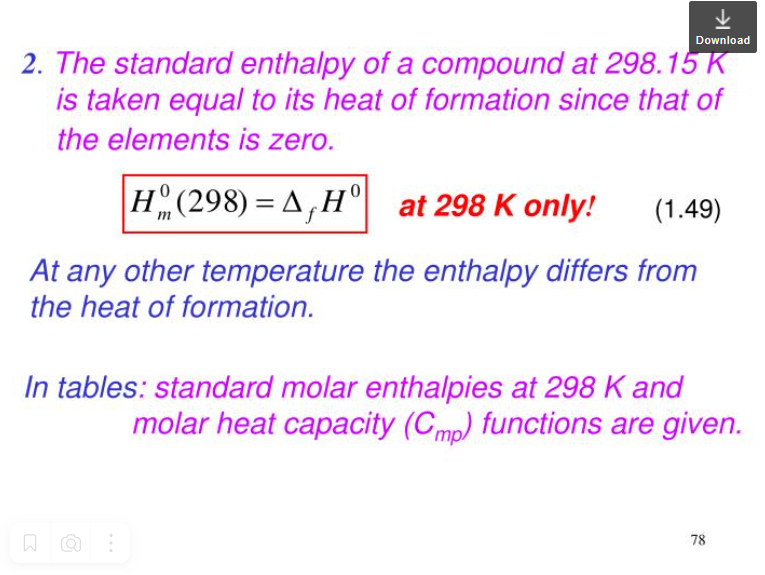 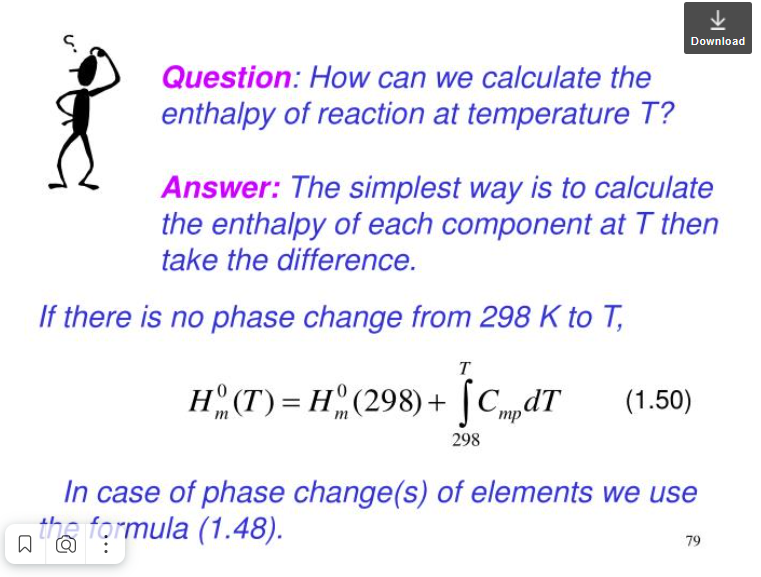 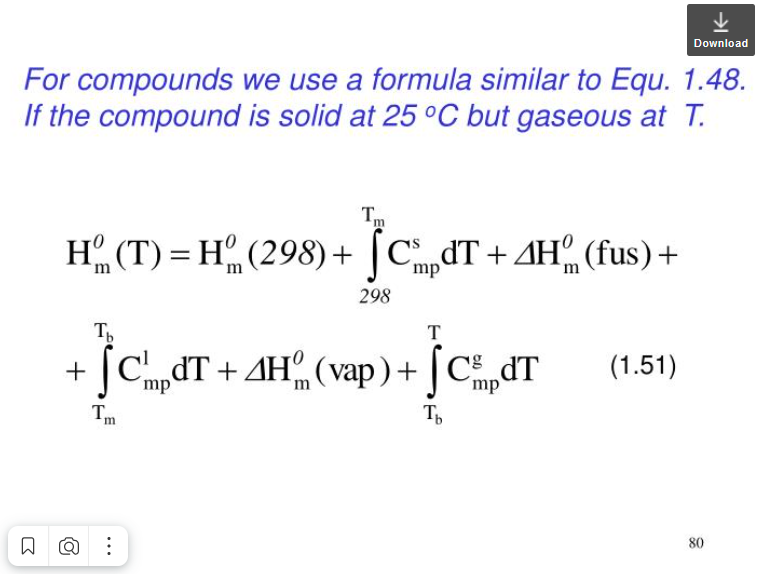 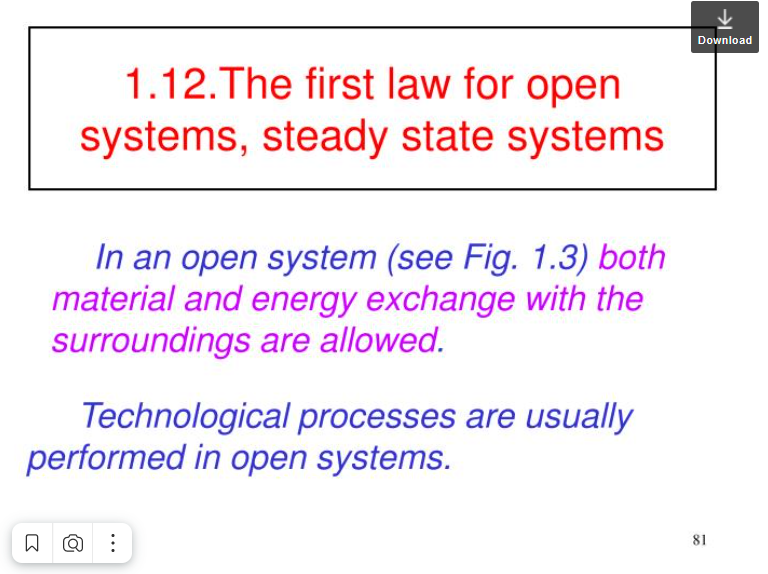 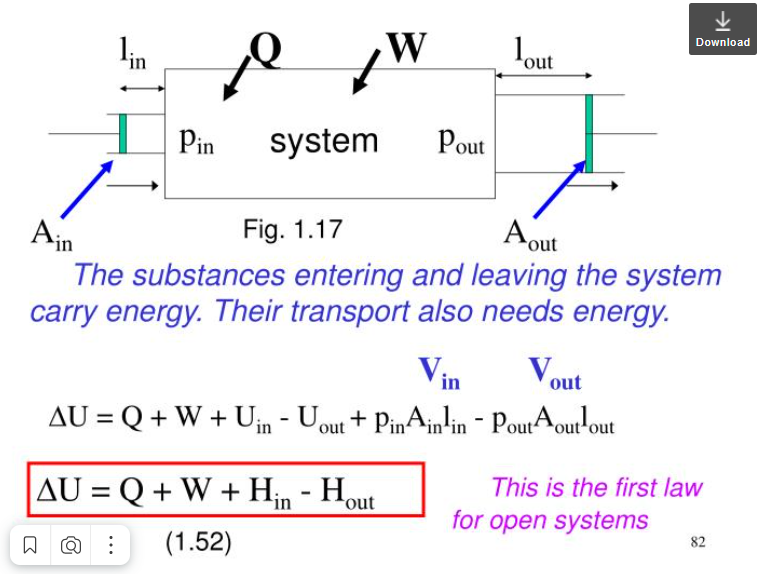 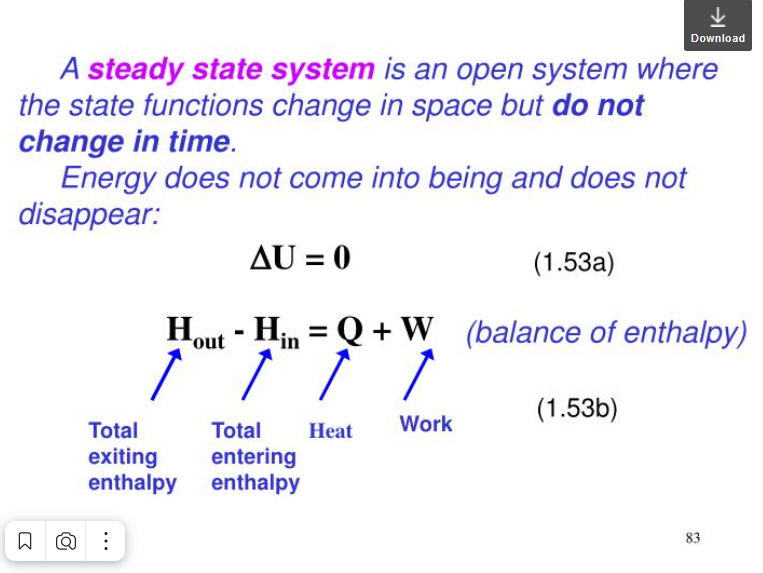 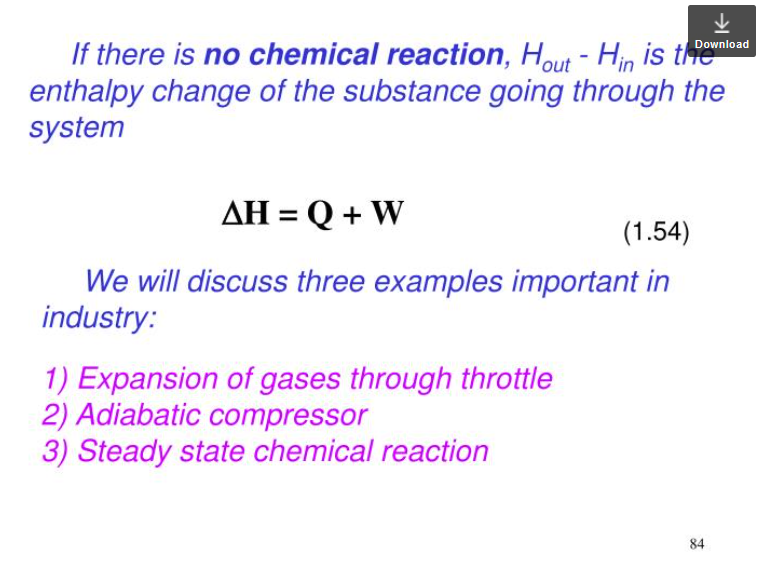 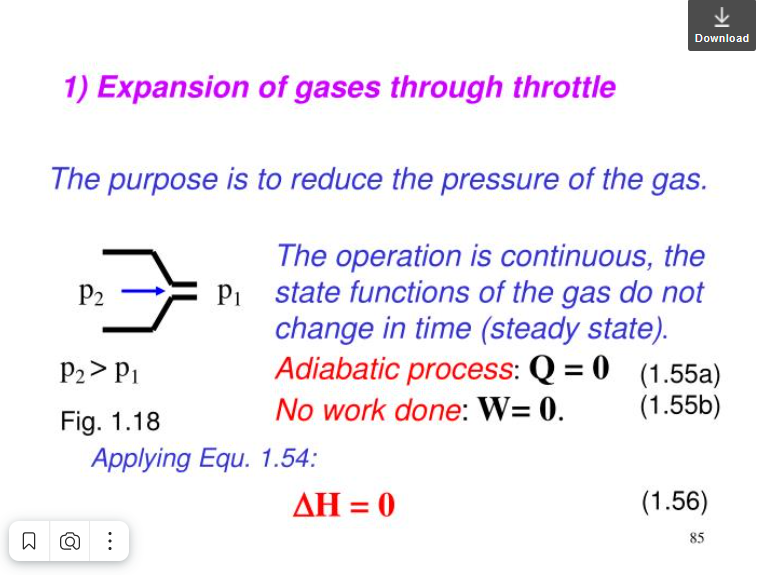 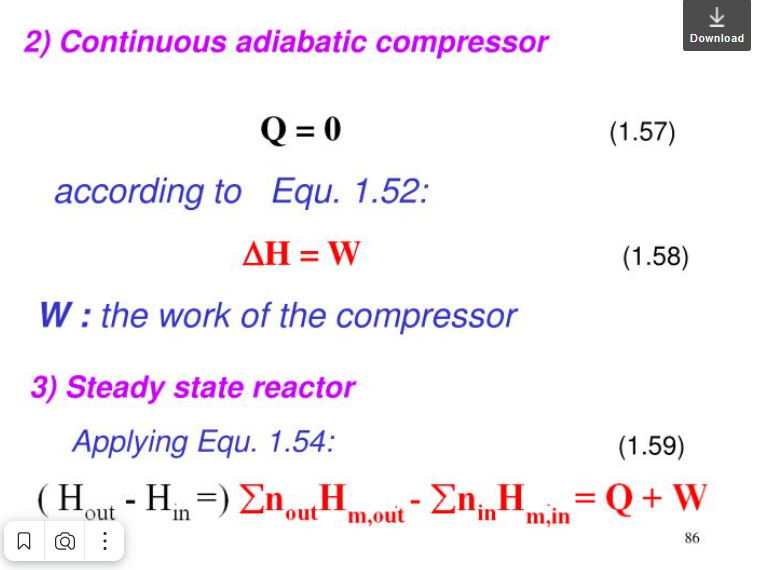 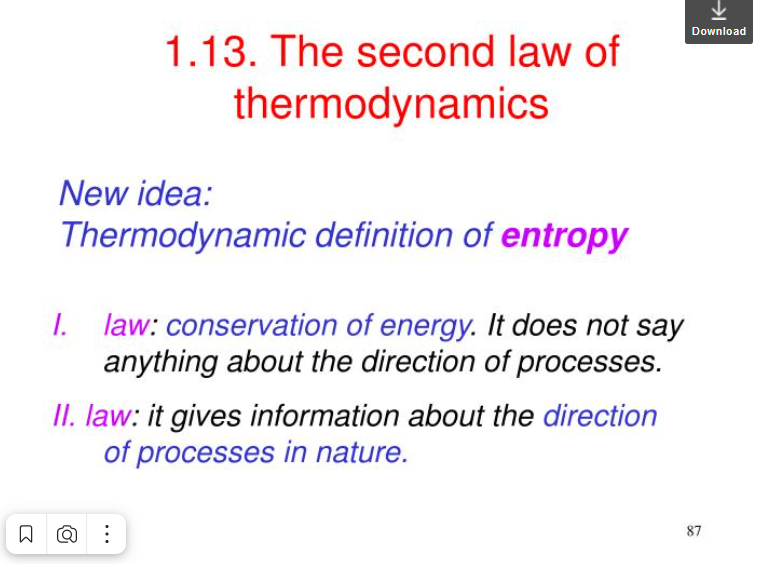 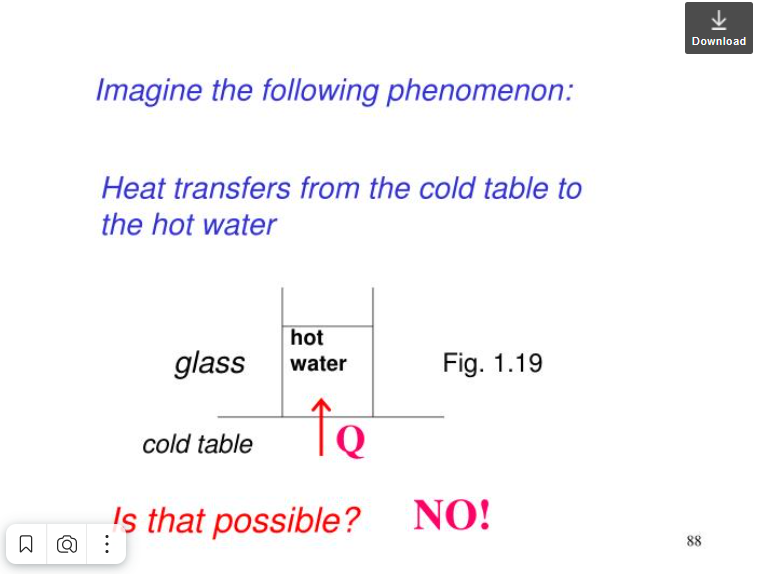 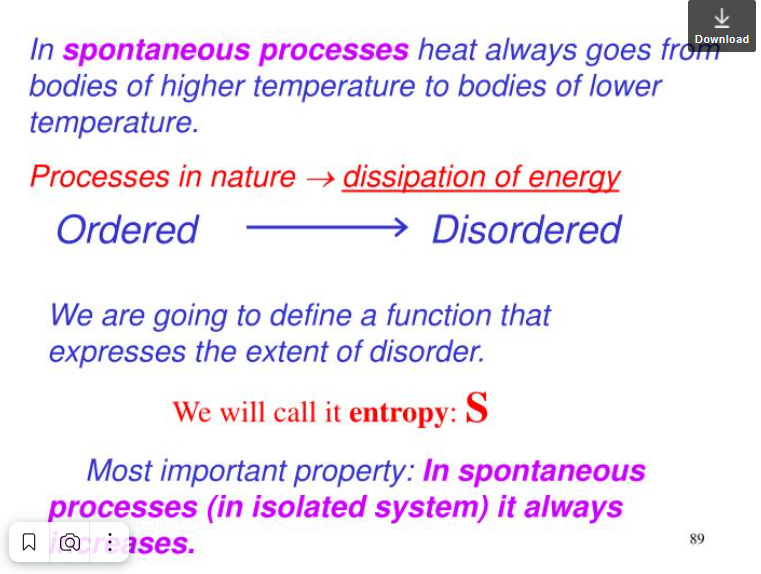 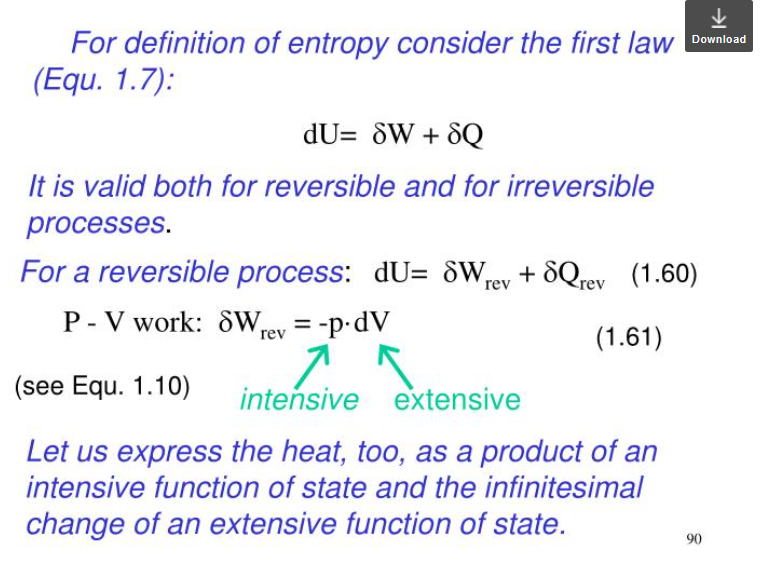 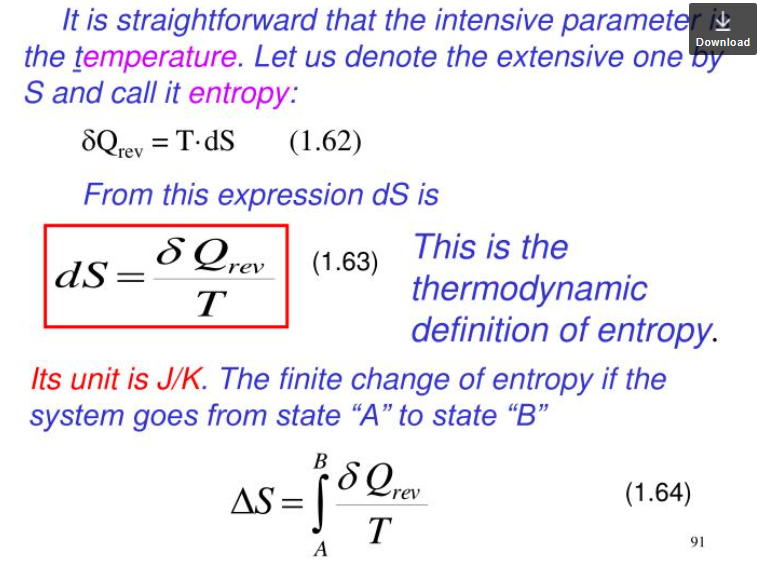 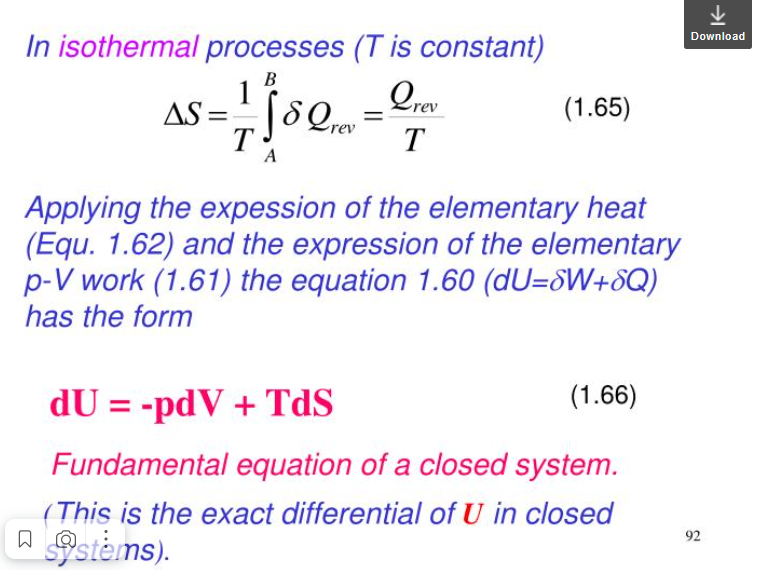 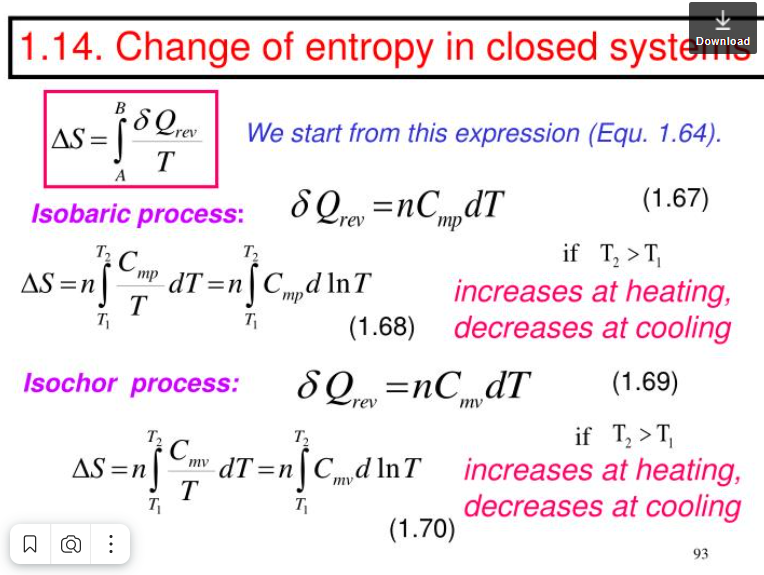 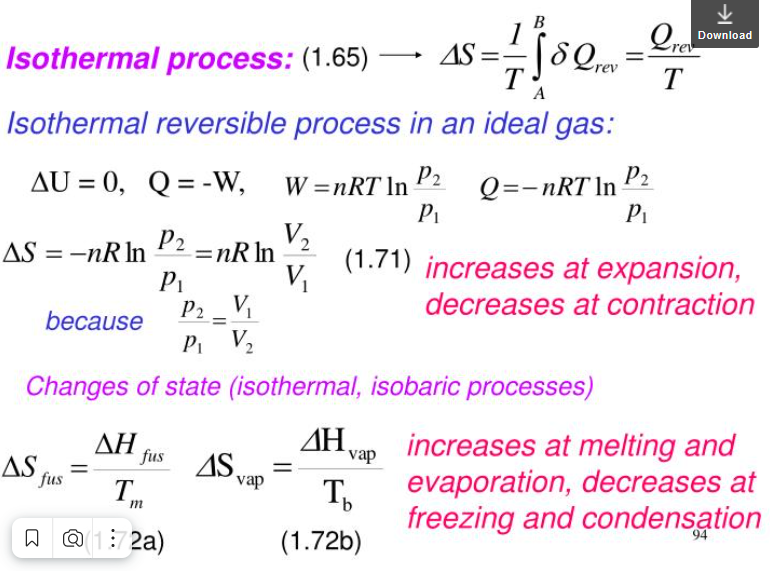 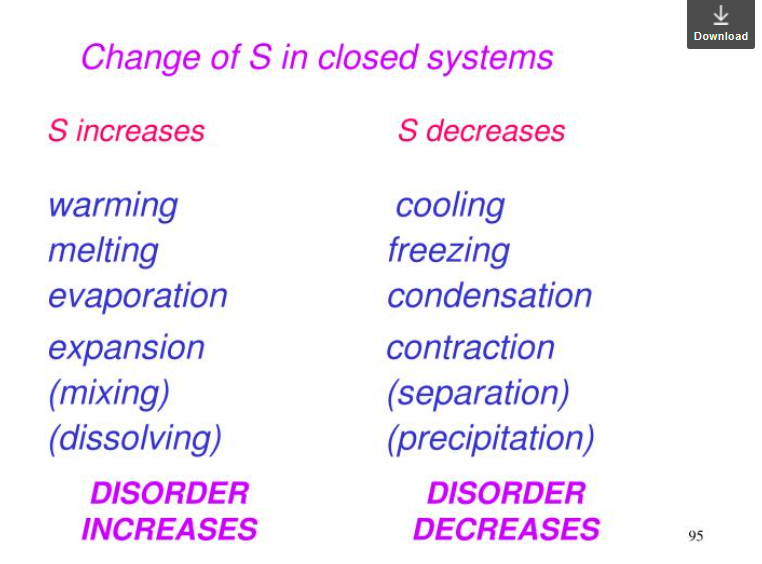 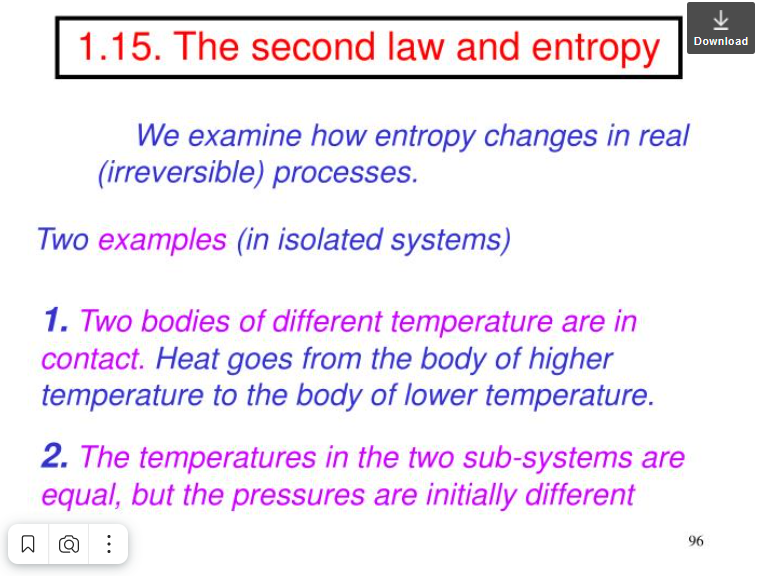 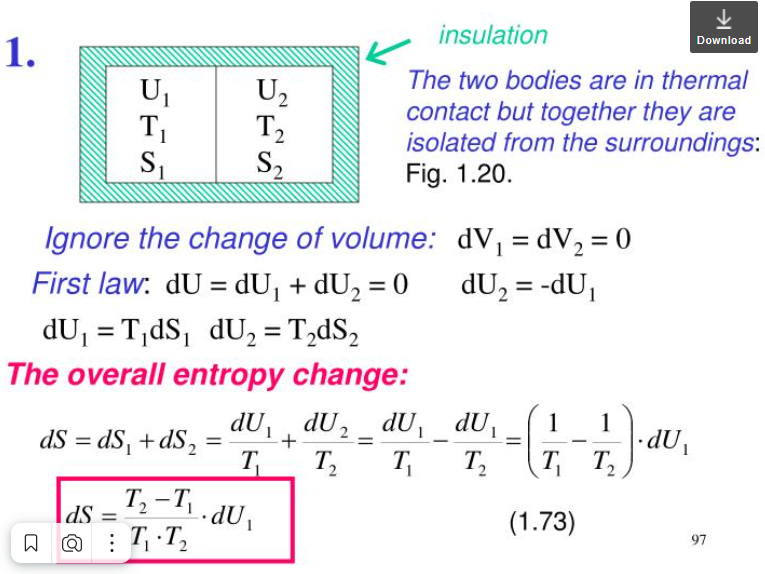 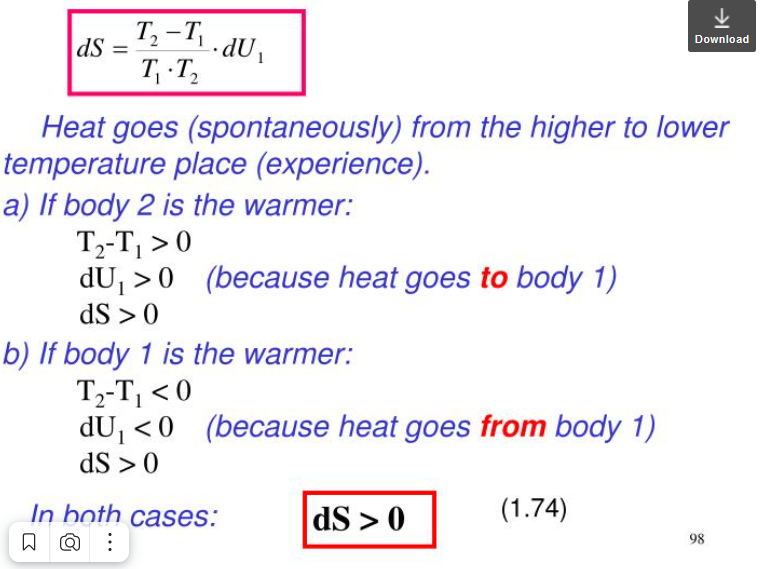 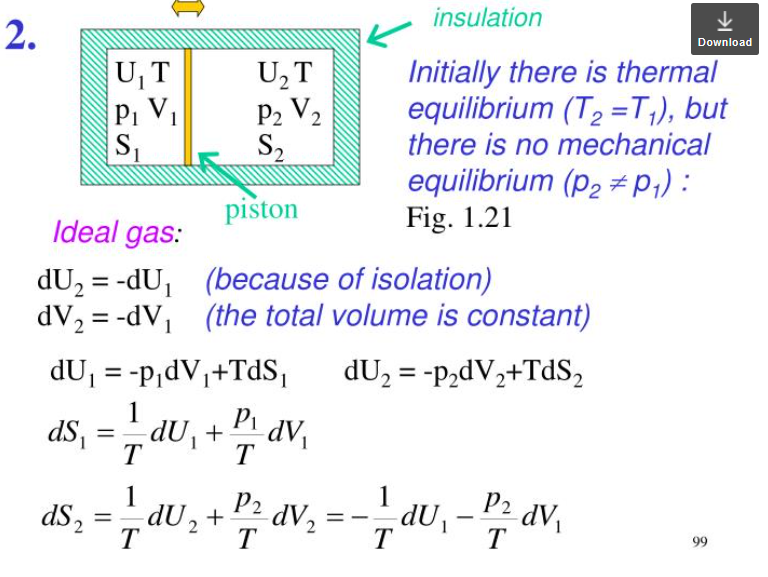 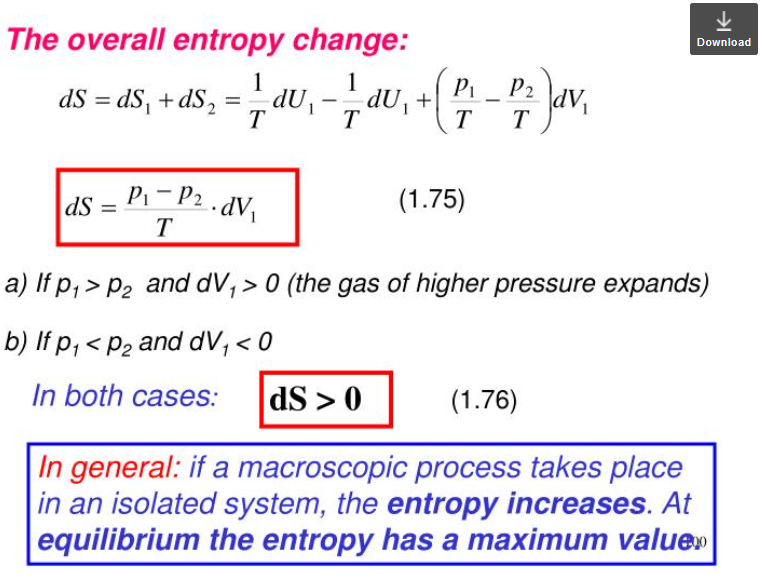 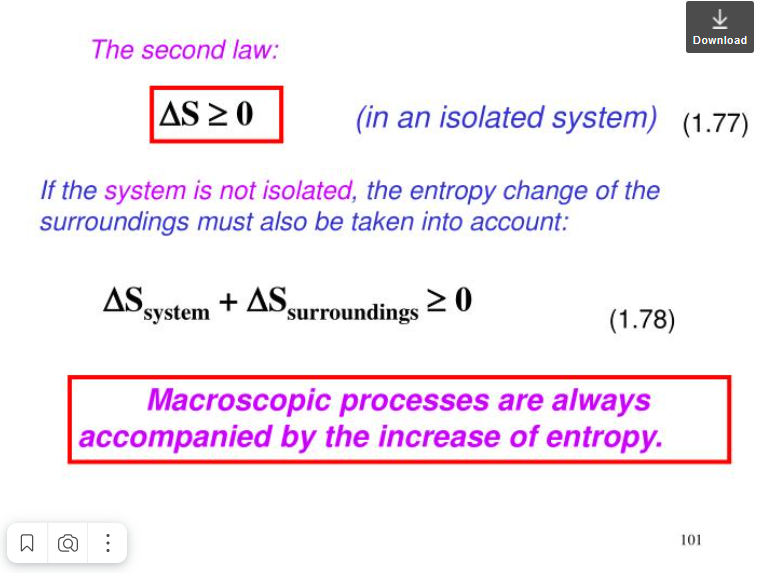 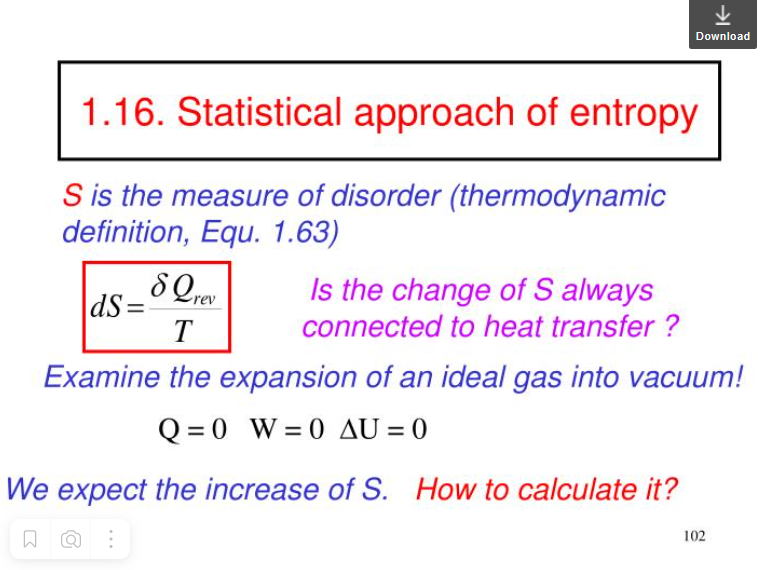 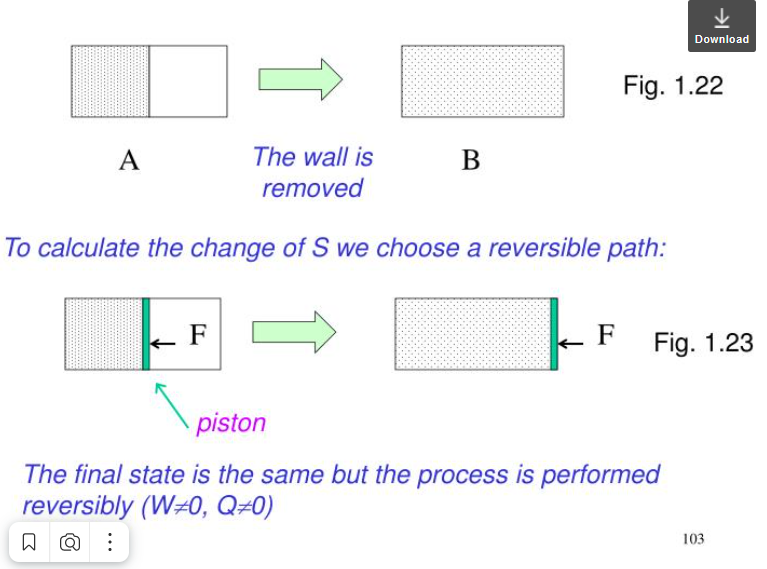 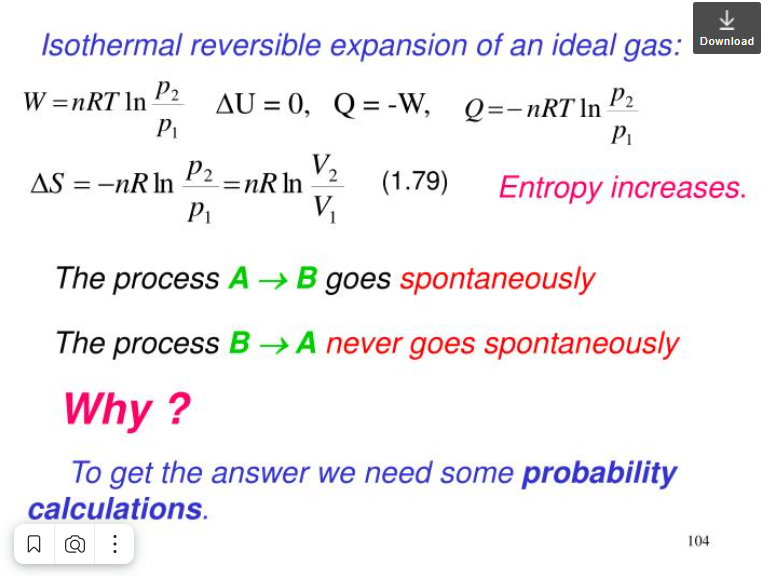 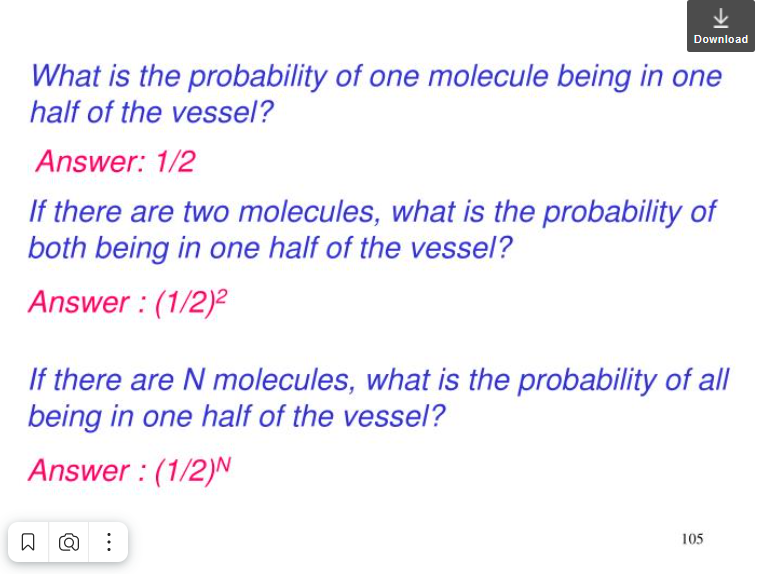 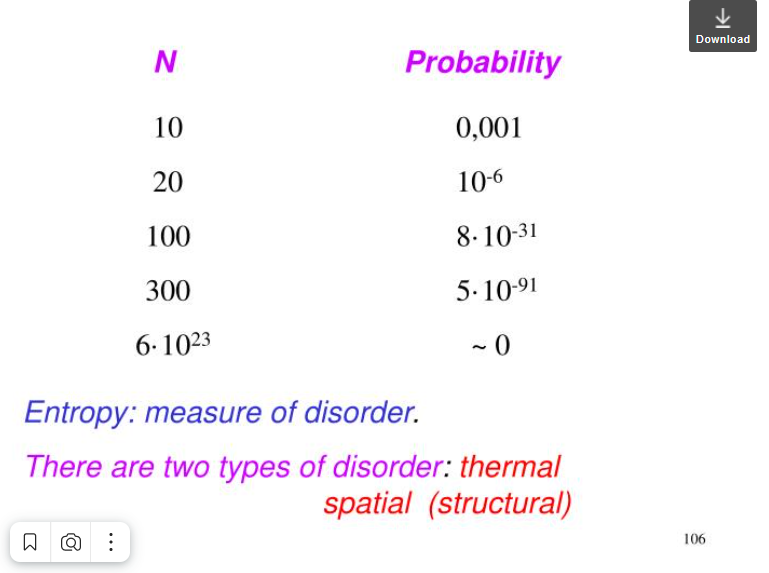 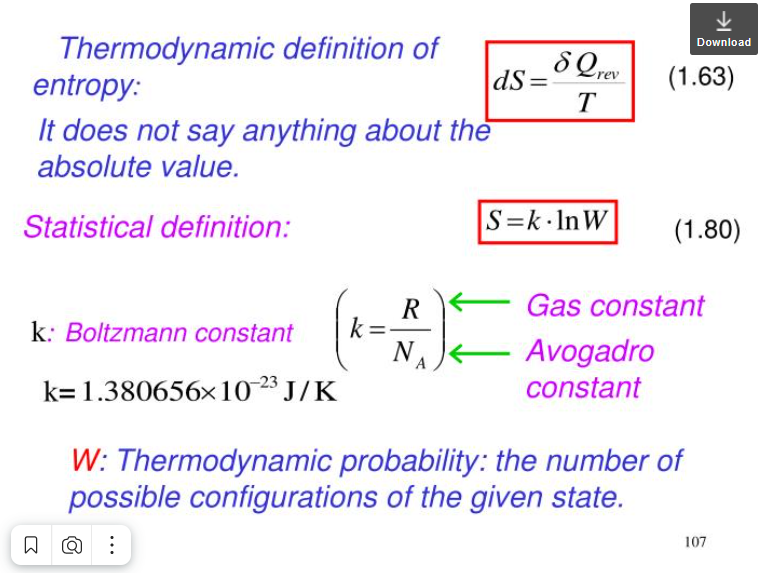 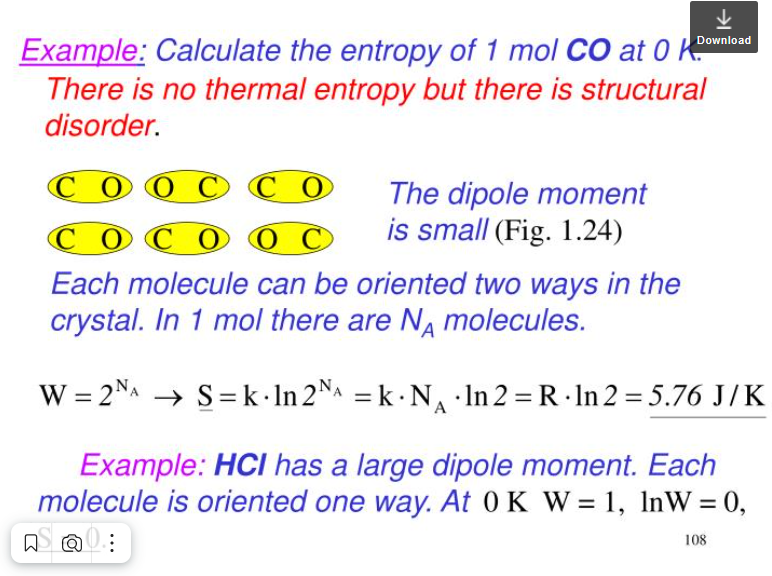 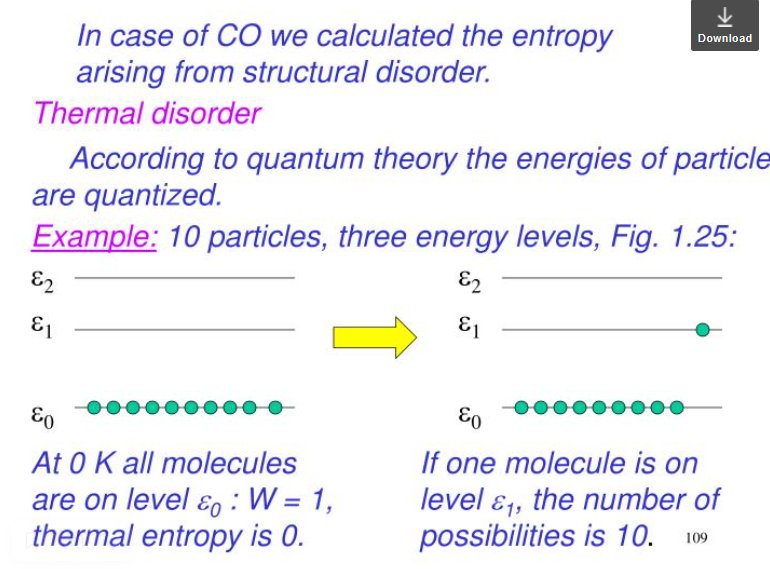 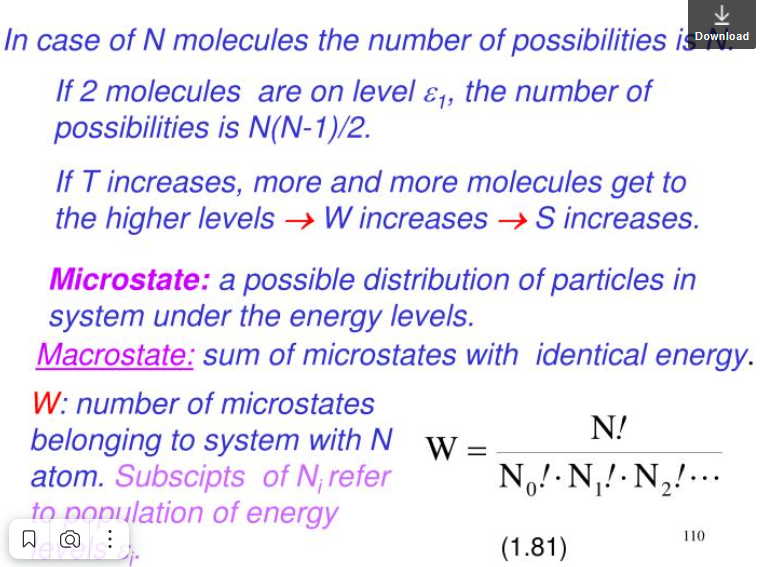 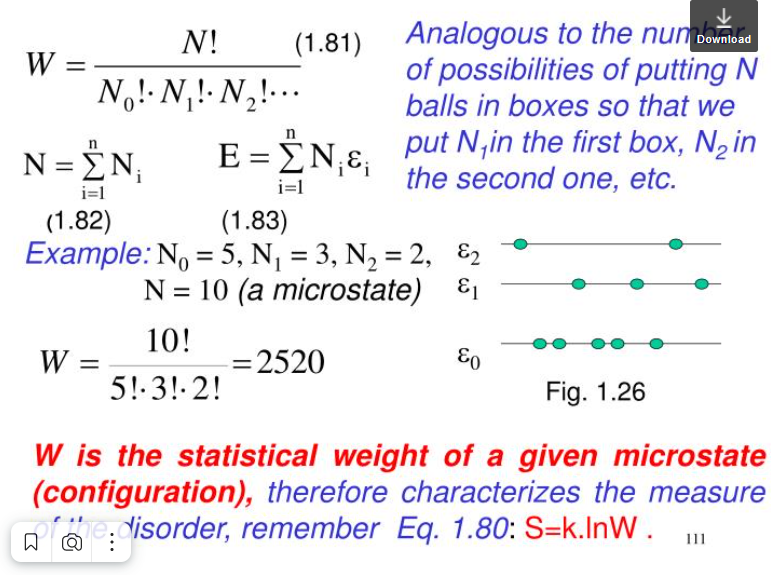 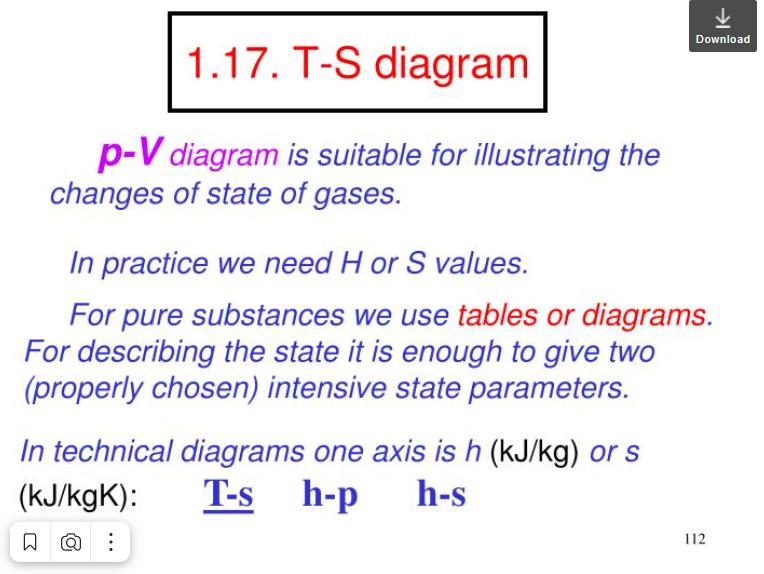 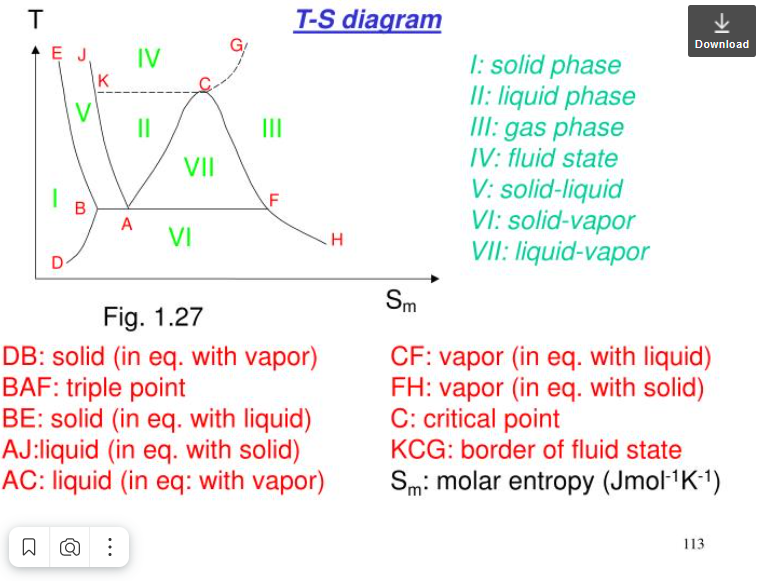 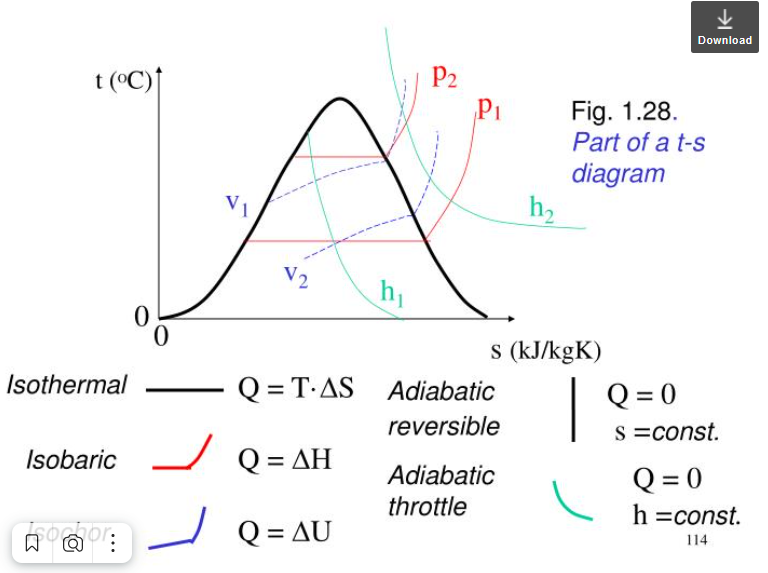 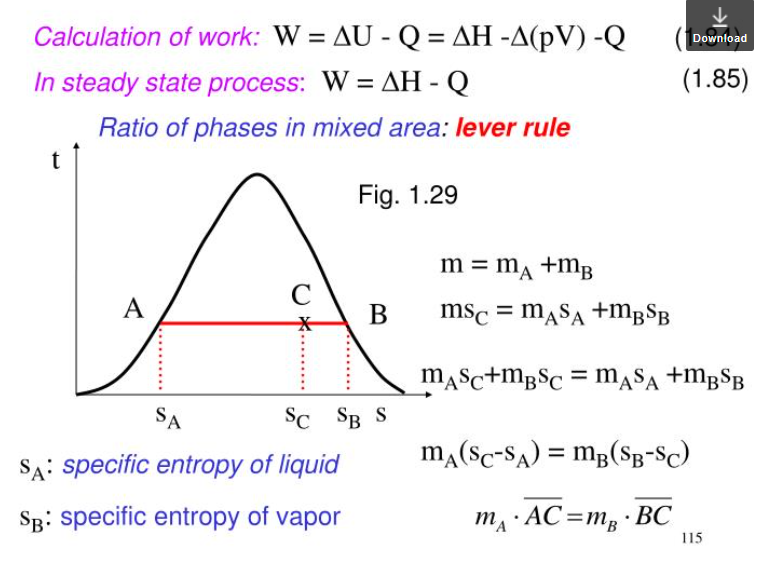 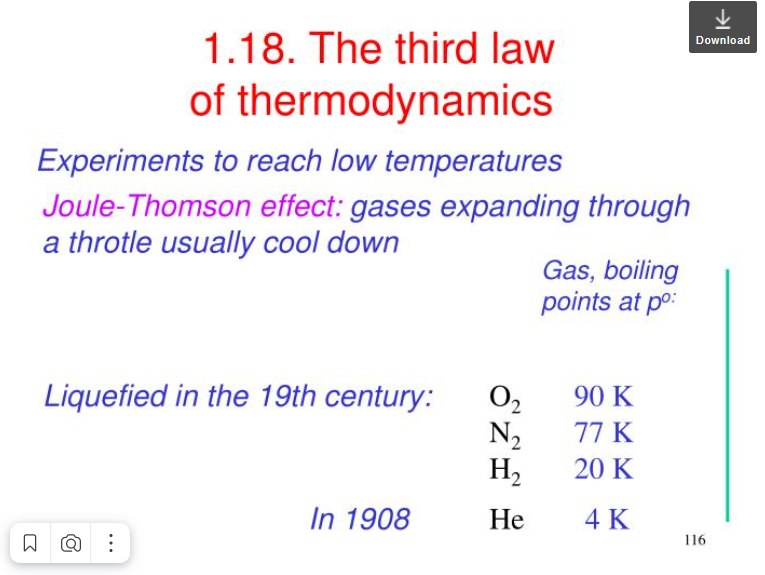 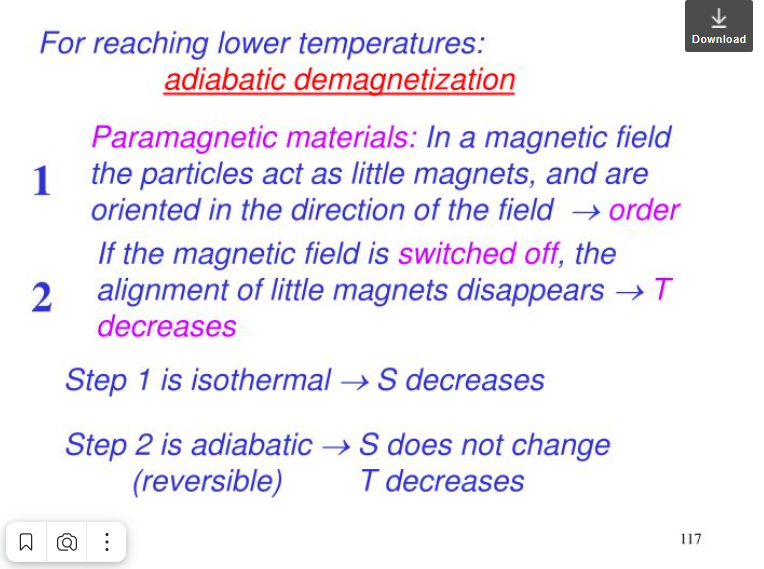 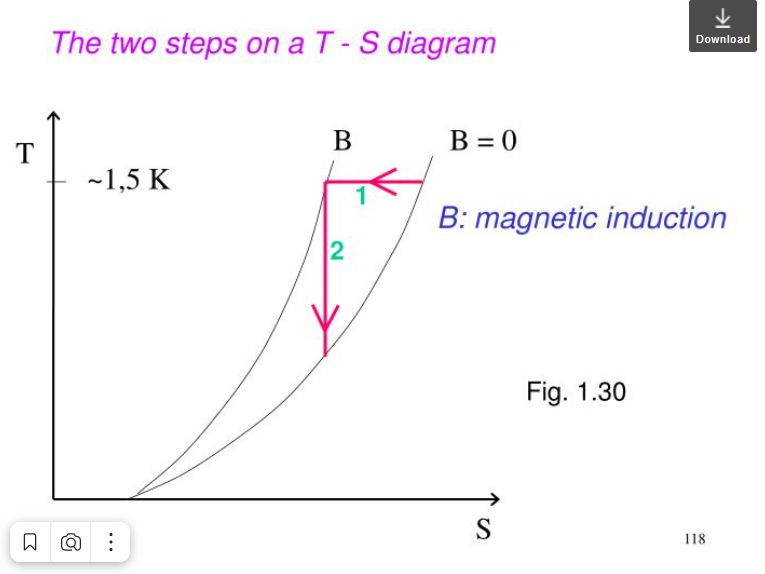 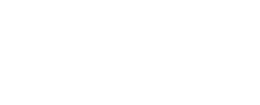 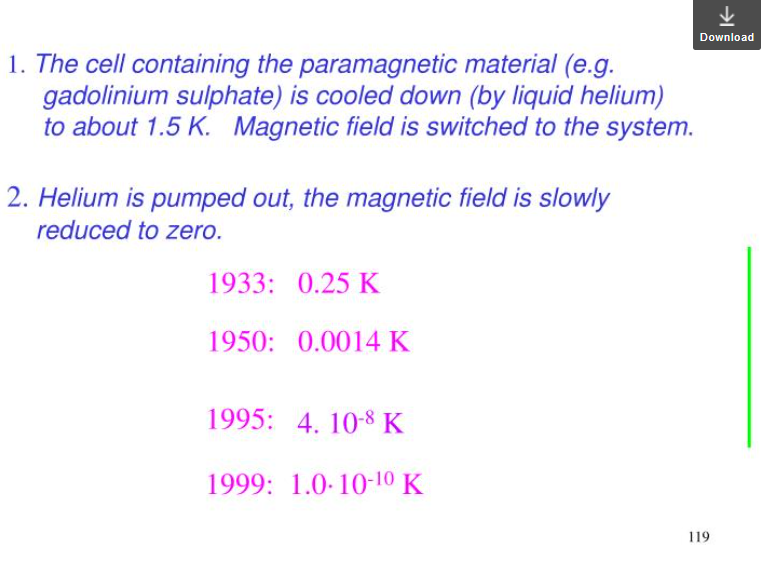 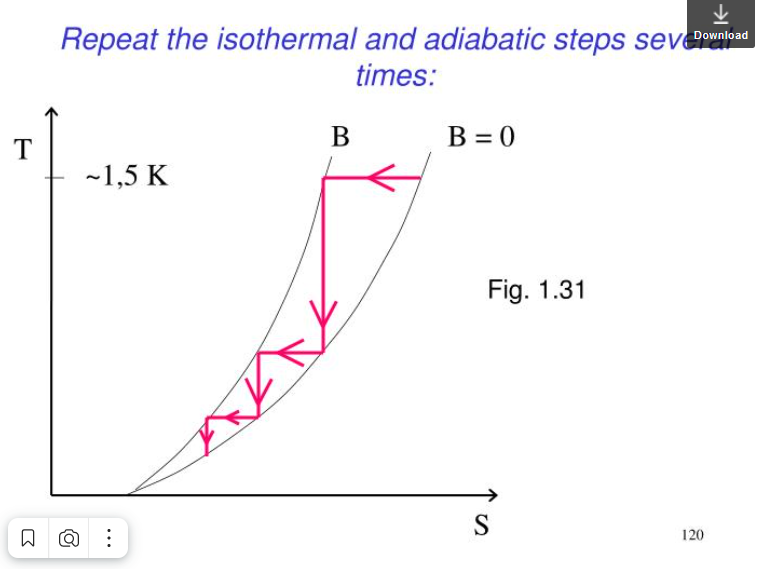 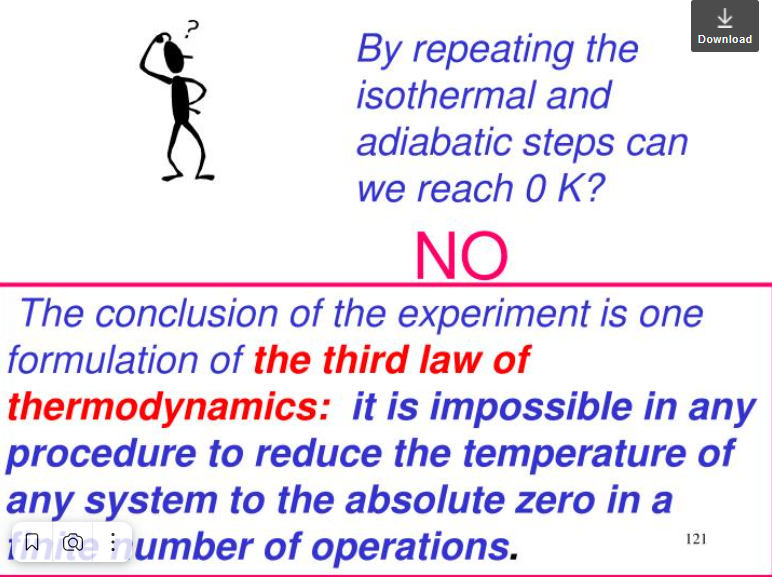 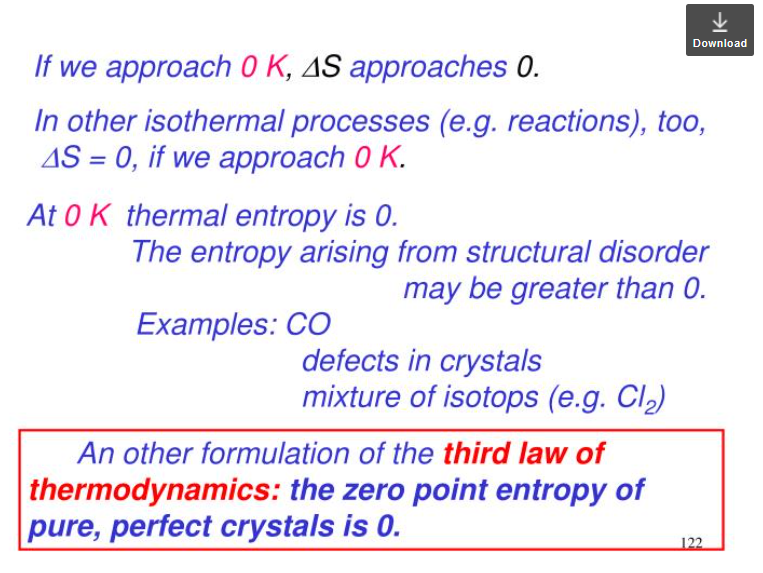 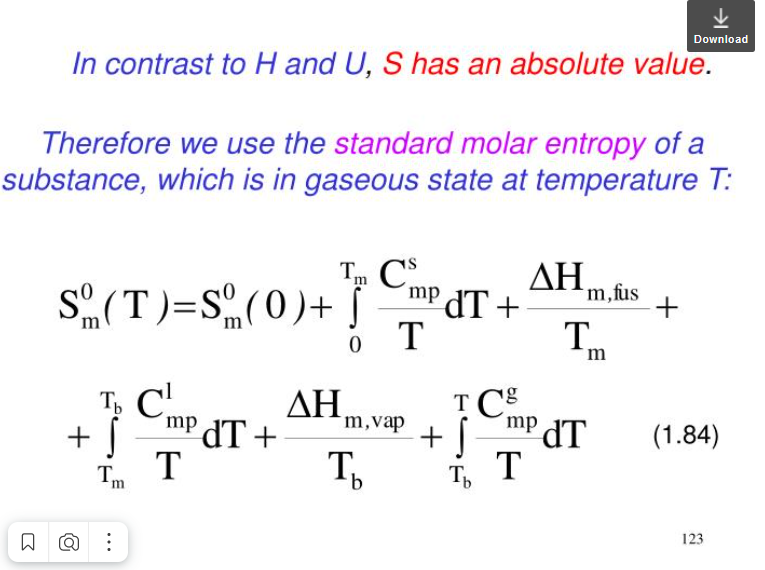